Binární relace
XXI. seminář o filosofických otázkách matematiky a fyziky20. – 23. srpna 2024, Gymnázium Velké Meziříčí
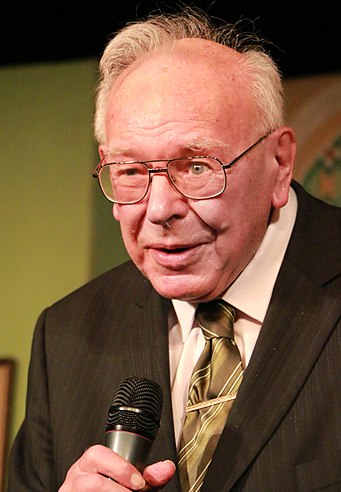 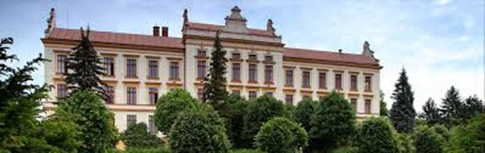 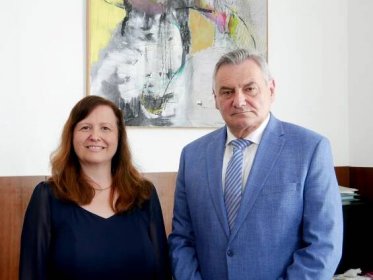 RNDr. Dag Hrubý, M. M.
edukátor transmisivní industriální školy
řešitel grantu: UMMPRTLPSZT
Program přednášky
ÚT
ÚT
ÚT
Hádanka
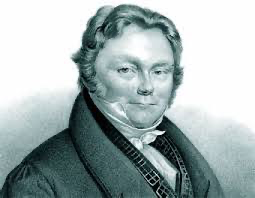 20. srpen 1779
spolu s Robertem Boylem, Johnem Daltonem a Antoniem Lavosierem je považován za otce moderní chemie
vymyslel moderní chemické značky prvků, jejichž názvy odvodil z latiny a řečtiny, například O pro kyslík, Fe pro železo
položil základy experimentální elektrochemie
člen 95 vědeckých společností celého světa
objevil chemické prvky cer, selen, křemík a thorium
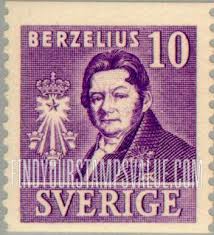 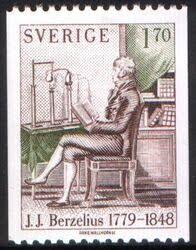 Kde jsem byl já 
20. srpna 1968?
Baron Jöns Jacob Berzelius
Zvací dopis z roku 1968
Od Kolderova tajemníka Kaska si jej pak 3. srpna 1968 na záchodě bratislavského hotelu Sorea převzal hlavní ukrajinský komunista Petr Šelest, jeden z původců myšlenky okupace Československa. Ten dopis předal Brežněvovi, který z něj měl velkou radost, protože šlo o poslední chybějící článek plánu invaze.






    Vasil Biľak
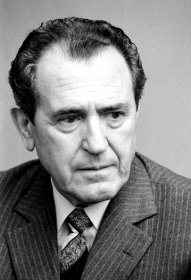 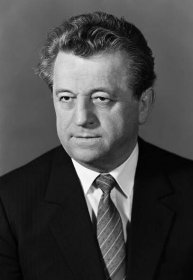 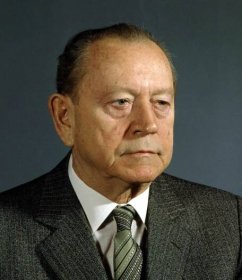 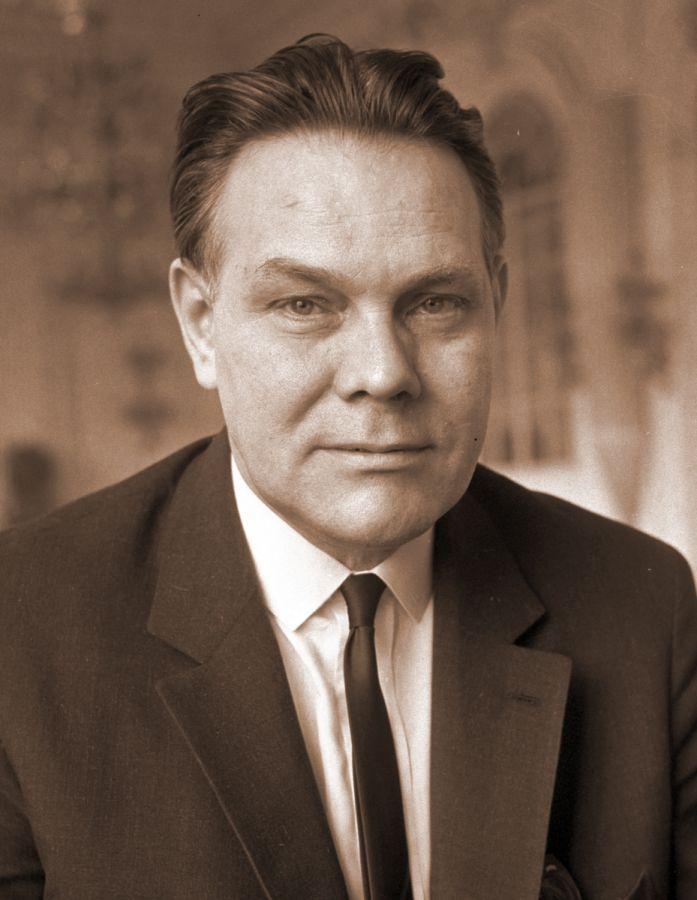 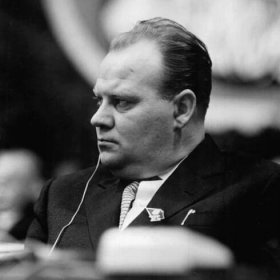 Antonín Kapek
Alois Indra
Drahomír Kolder
Oldřich Švestka
AI
Gemini
GPT
Claude
LLaMA
Midjourney
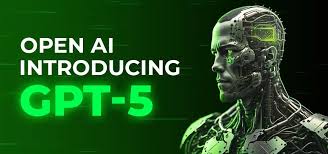 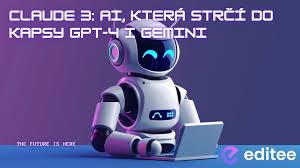 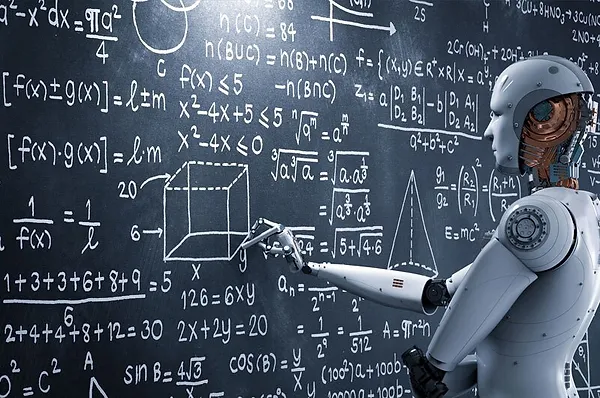 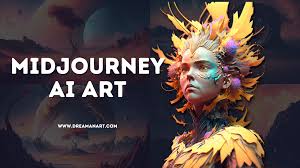 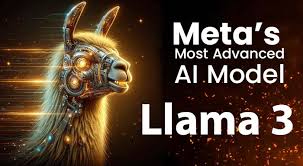 Jedno vyhledávání pomocí AI služby jako ChatGPT spotřebuje přibližně 2,9 watt-hodin elektřiny, což je téměř desetkrát více než standardní vyhledávání na Googlu.						         (sýr, pes)
AI
https://Gemini.google.com,   https://Chatgpt.com,    https://Claude.ai,  https://llama.meta.com
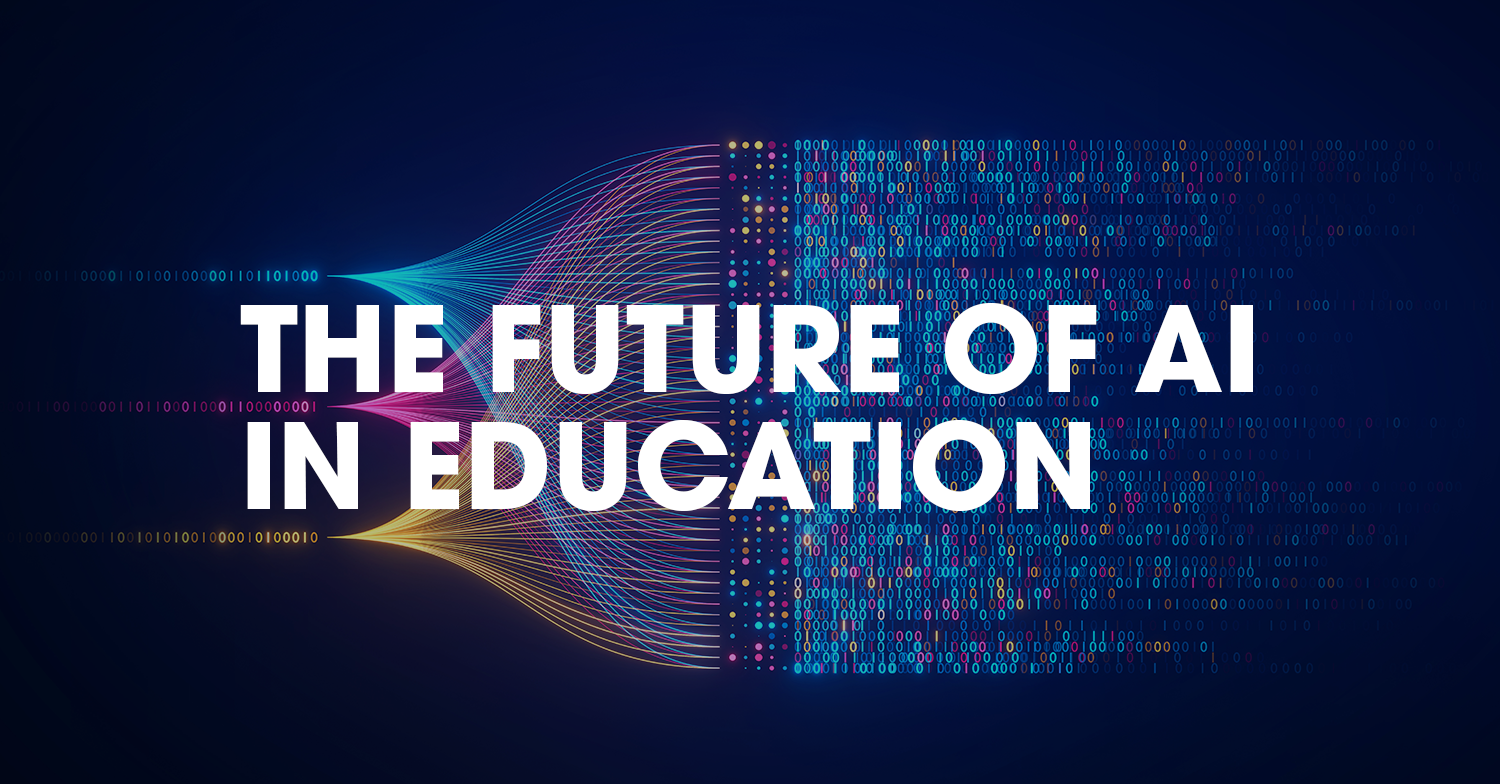 AI
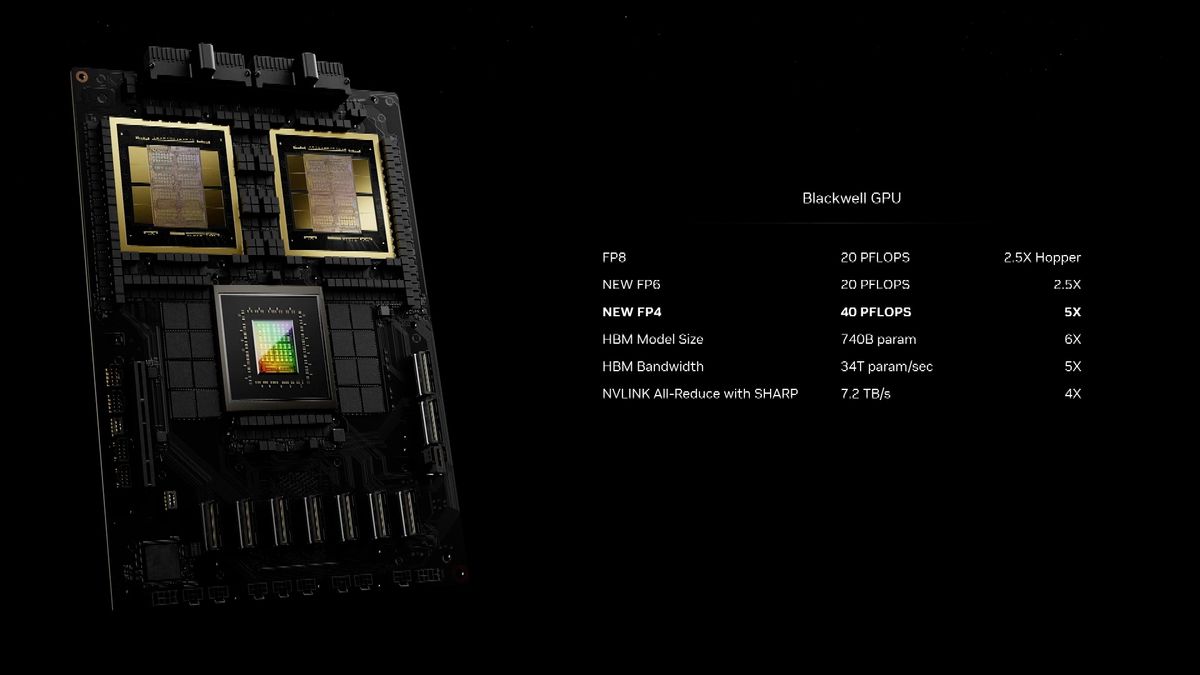 Grafická karta PNY NVIDIA H100 PCIE 94 GB HBM3 ECC 5120-bit, PCIe 5.0 x16, Dual Slot, ATX bracket, NVlink Support, retail
Dostupnost
Plzeň - k vyzvednutí do 48 hodin
e-shop - SKLADEM (expedice do 48 hodin)
Cena
992 609 Kč
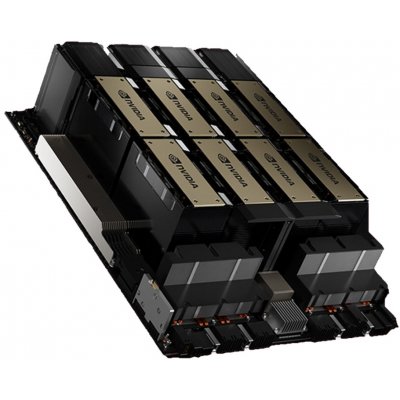 Na čipech od NVIDIA běží většina současných AI služeb.
Blackwell GB200 
Nvidia B200 je monstrózní dvojčip s 208 miliardami tranzistorů.      Vdechne život nové generaci AI.
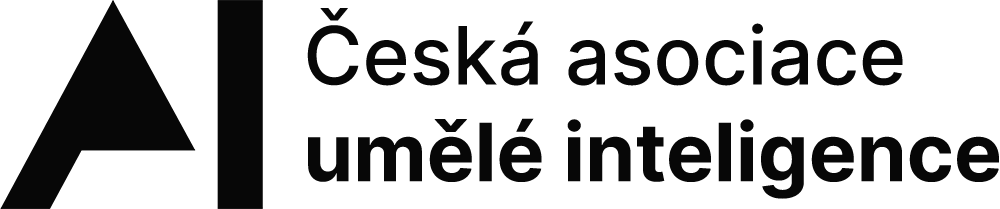 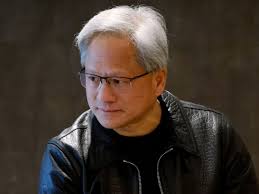 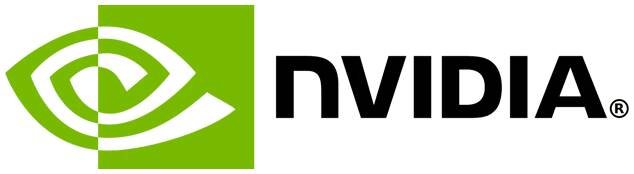 Grafický čip: Hopper Velikost paměti: 640 GB Počet tensor jader: 535 Teoretický výkon: 268 TFLOP			                 NVIDIA HGX H100 640GB - 935-24287-0001-000
7 982 262 Kč s DPH
Jensen Huang
AI
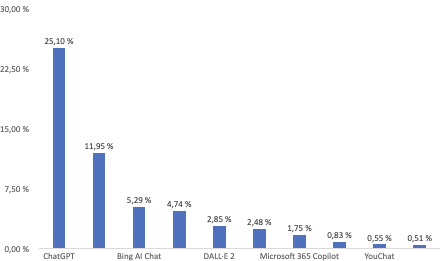 10 nejpopulárnějších nástrojů AI, které učitelé 	   používají aktivně
DALL-E a DALL-E2 jsou modely strojového učení vyvinuté společností OpenAI pro generování digitálních obrazů na základě popisů. Model DALL-E byl odhalen společností OpenAI v příspěvku na blogu v lednu 2021 a využívá verzi GPT-3 upravenou pro generování obrázků.
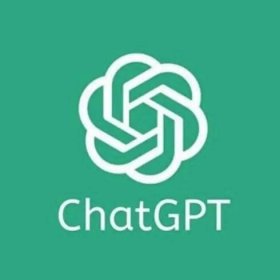 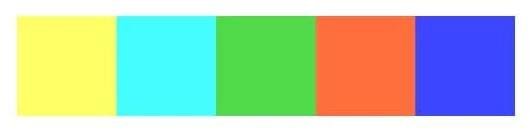 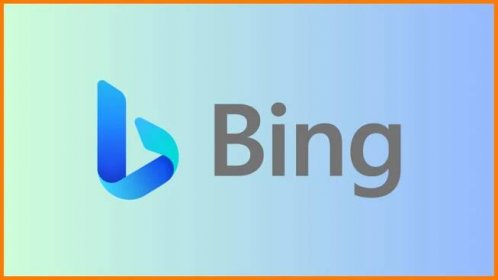 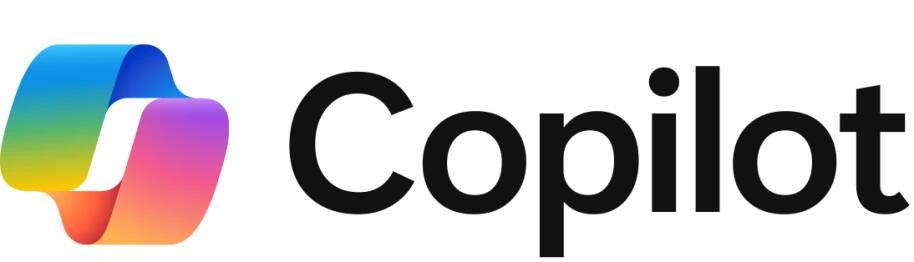 Co mne zaujalo
JEŽEK, Zdeněk. Škola, ideje a  hodnoty ve věku tl; dr. Brno: MU, 2023.
too long; didn't read
tl; dr
příliš dlouhé, nečetl jsem
Škola, literatura, svět
Teze
Neutralita školství je neuskutečnitelným snem posttotalitního režimu
Jednoduché myšlení může být špatné myšlení  
Je načase dát si pozor na zdravý rozum
Rozumět společnosti nelze přímo, ale skrze metafory
Nepřestávat myslet, začít důvěřovat
Nevím
Mgr. Zdeněk Ježek, Ph.D.
SUŠG, Jihlava
ŘEZÁČ, Václav. Nástup. Praha: Československý spisovatel, 1955.
TUČKOVÁ, Kateřina.  Vyhnání Gerty Schnirch. Brno: Host, 2009.
Poslední dvě věty knihy: „Existuje tedy cesta, jak pomoci člověku zorientovat se ve světě, naučit ho odhalit snahy 
o manipulaci s jeho názory a ukázat mu, jak se dobrat k pravdě v záplavě nepřeberného množství informaci? Nevím.“
Co mne zaujalo
Kontexty vzdělávání v postmoderní situaci
1. Východiska postmoderního myšlení			                   2. Věda, výzkum a pedagogika v postmoderní situaci 	                   3. Vzdělávání v knowledge society
Globalizace a vzdělávání					                                    Od informačního paradigmatu ve vzdělávání ke konceptu                                                 společnosti vědění 	                                                                                                               Neoliberální kontrolní rámec společnosti vědění 		                          Univerzita, věda a akademici v knowledge society		                                Věda a výuka jako postakademické instituce			                            Situace učitelství v podmínkách profesní nejednoznačnosti 	        Učitelská profese mezi veřejným zájmem, etikou a profesní identitou
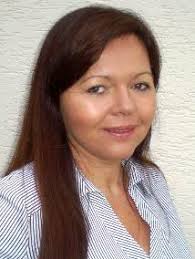 LORENZOVÁ, Jitka. Kontexty vzdělávání v postmoderní situaci. Praha: Filozofická fakulta UK, 2016.
Přijímací zkoušky na G4, 1.kolo, 2024, ČR
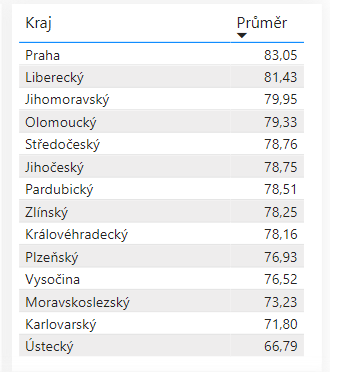 M 70 minut	50 bodů
Č  60 minut	50 bodů
Minimální hranice úspěšnosti není stanovena,
každá škola si ji může stanovit sama.
Co mne zaujalo
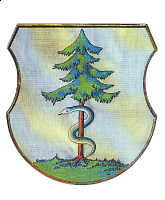 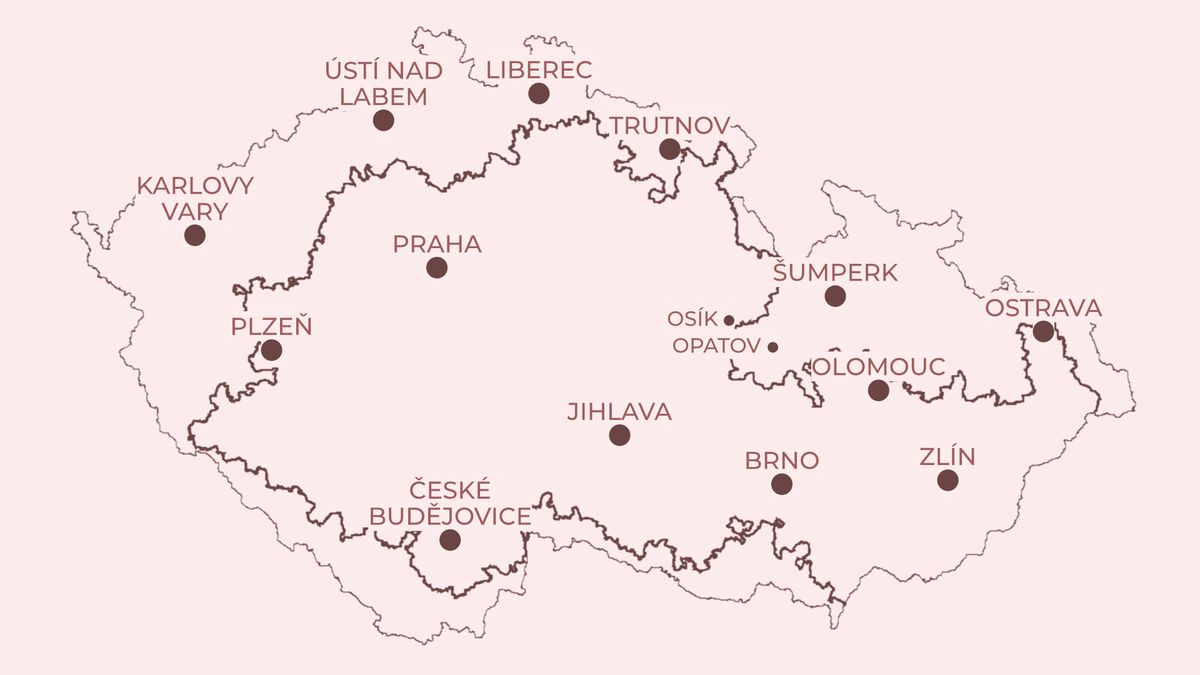 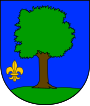 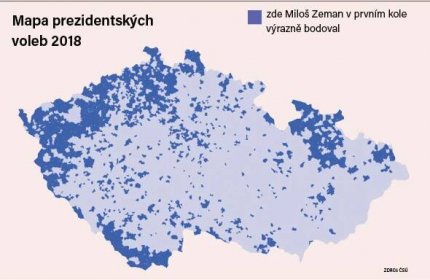 Osík					Opatov (Sudety)
       		počet obyvatel          	1133
74,6%      	účast ve volbách		57,1%
25,6% 		pro populisty 		40,6%
  1,5%		v exekuci		  	  4,7%
  2,0%		míra nezaměstnanosti	  4,9%
Korčák, M., Netrdová, P. (2022): Historická hranice Sudet a současná sociálně-prostorová diferenciace Česka: kvantitativní pohled na dlouhodobý dopad institucionálních změn. Geografie, 127(4), 365−390.
[Speaker Notes: (Sudet]
Abero
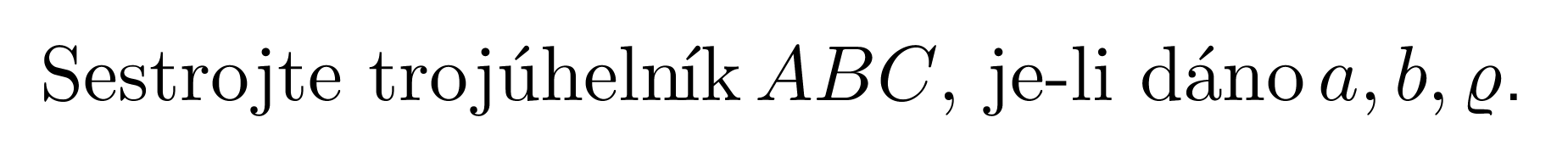 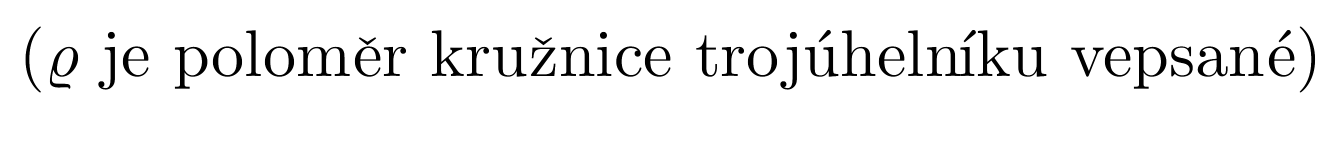 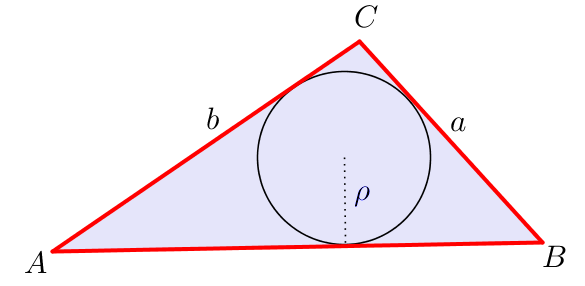 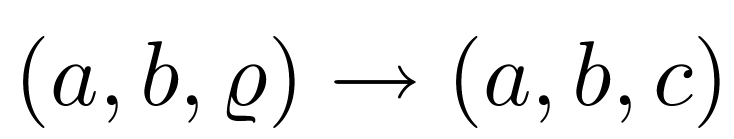 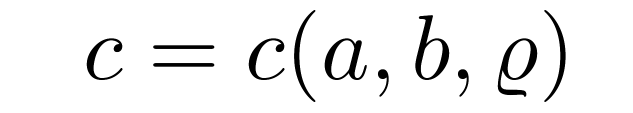 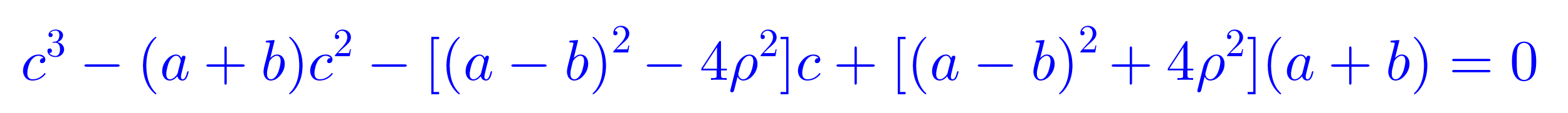 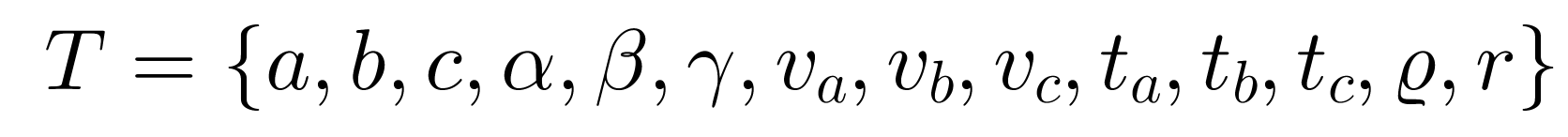 Abero
Abero
Abero
Kvadratura kruhuTrisekce úhluReduplikace krychle(Délský - Délfský problém)‏






Konstruovatelná úsečka
Eukleidovská konstrukce neboli konstrukce pomocí kružítka a pravítka označuje konstrukci geometrických objektů pouze pomocí idealizovaného pravítka a kružítka. 	O pravítku se předpokládá, že má nekonečnou délku, jen jednu hranu a žádné značky pro měření, o kružítku se předpokládá, že může nakreslit jakkoli velikou kružnici.
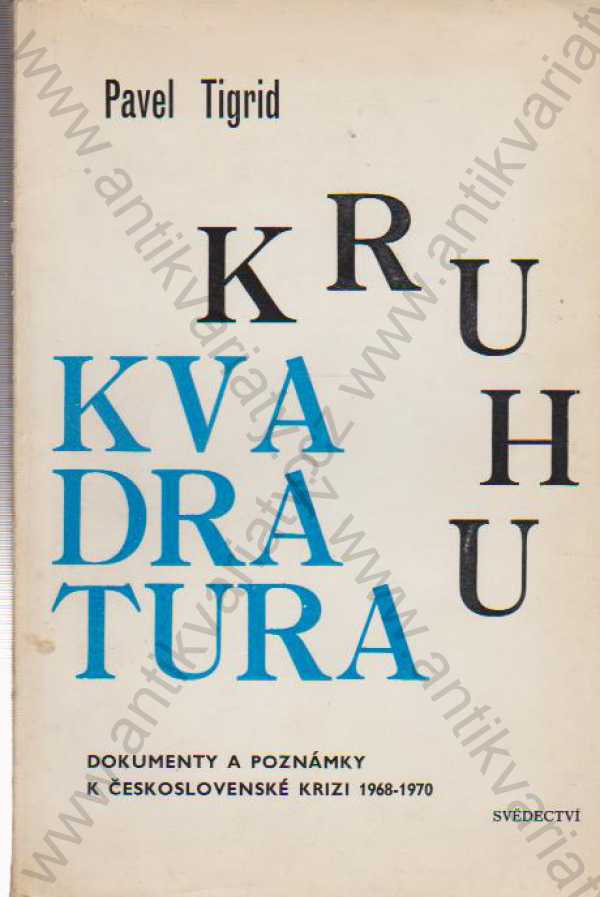 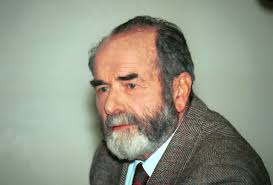 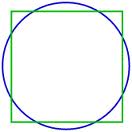 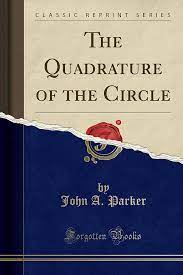 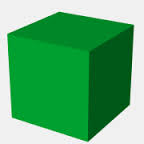 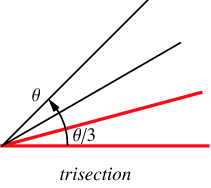 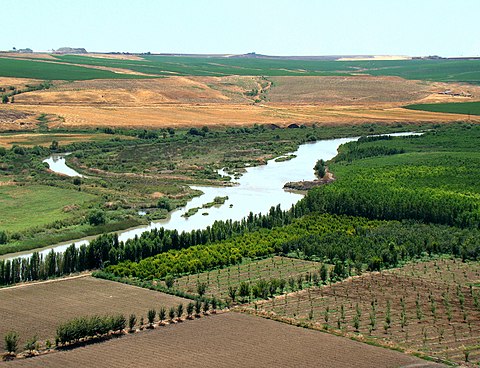 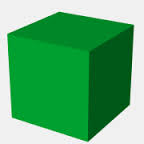 Reduplikace krychle
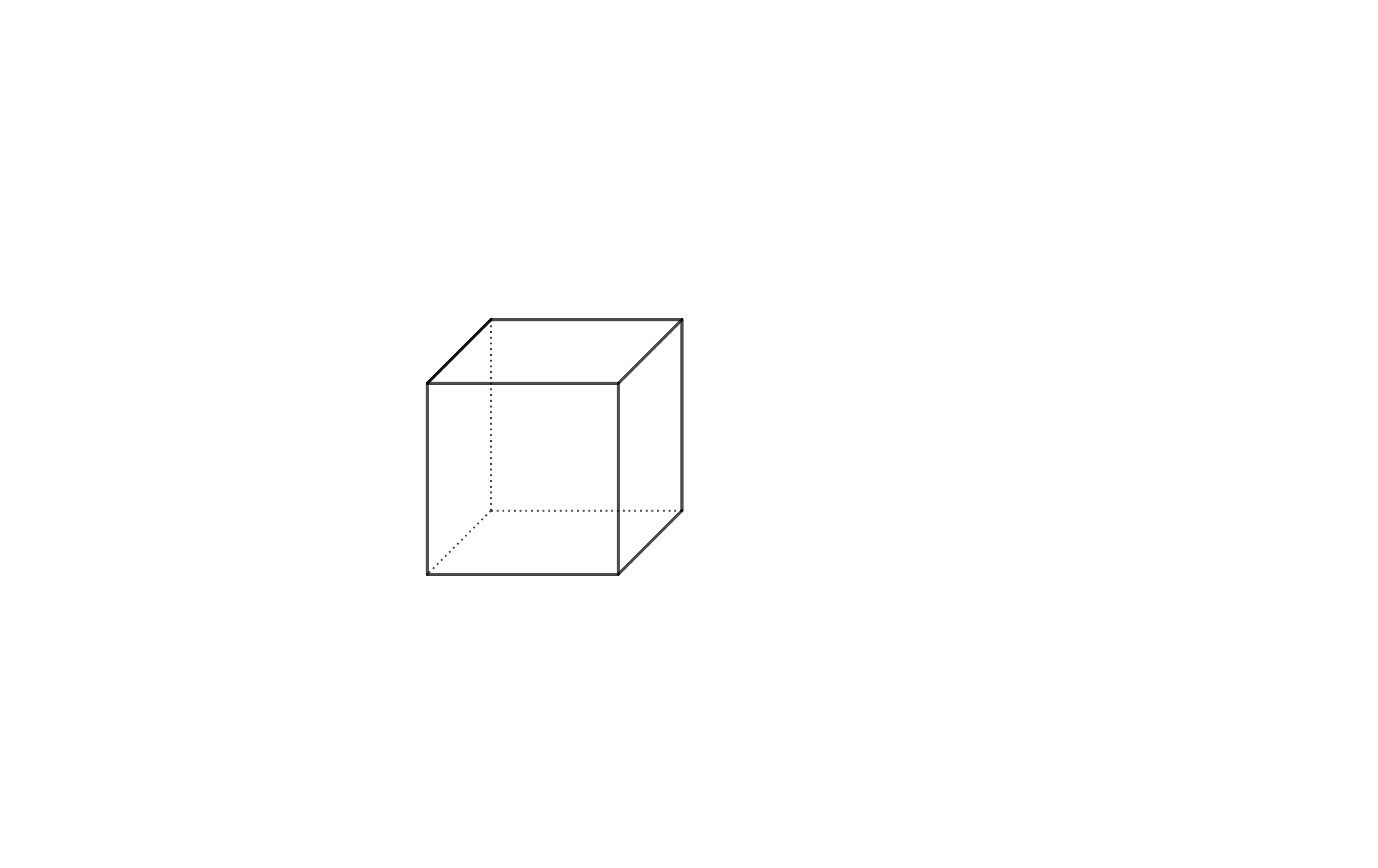 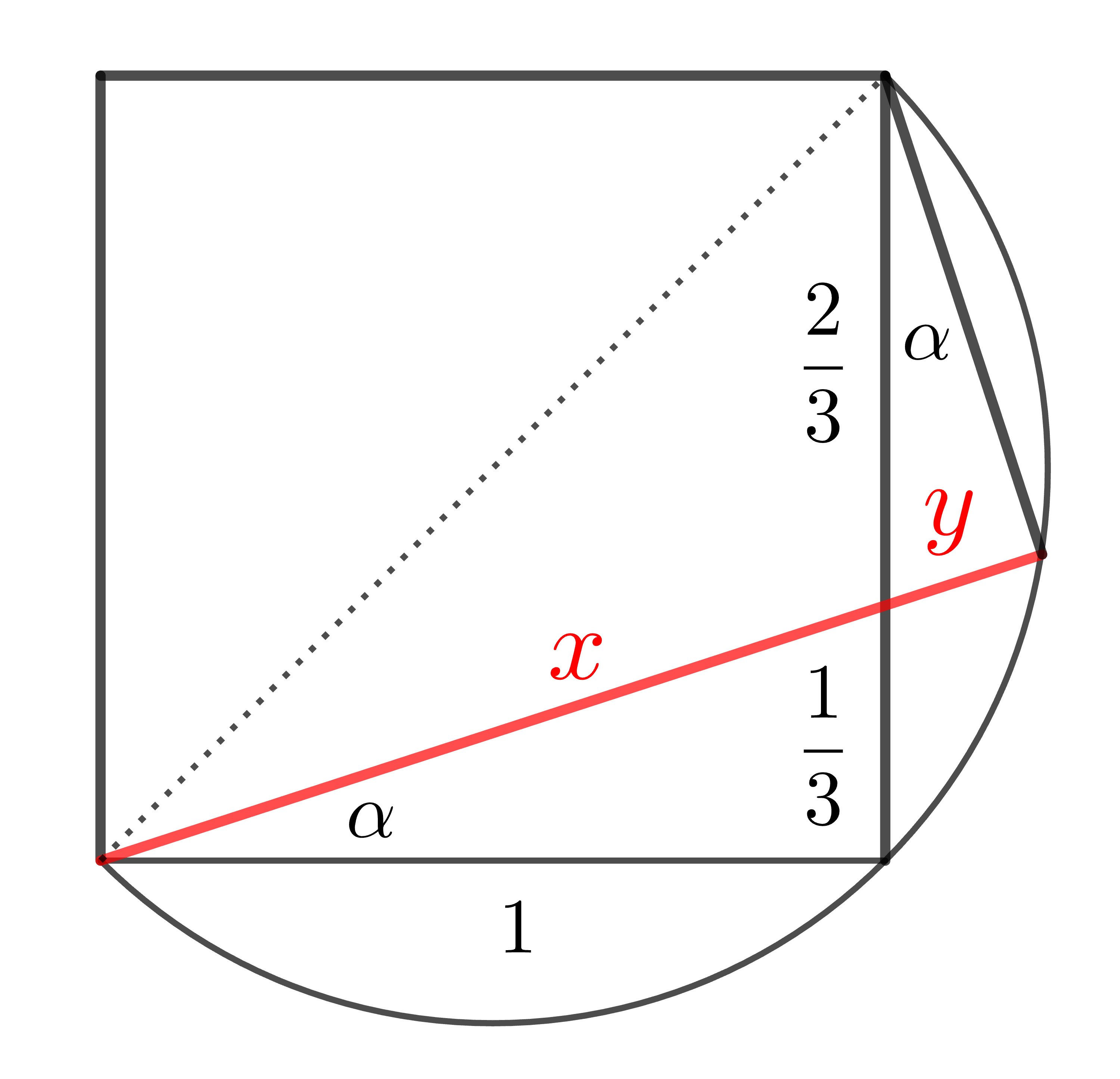 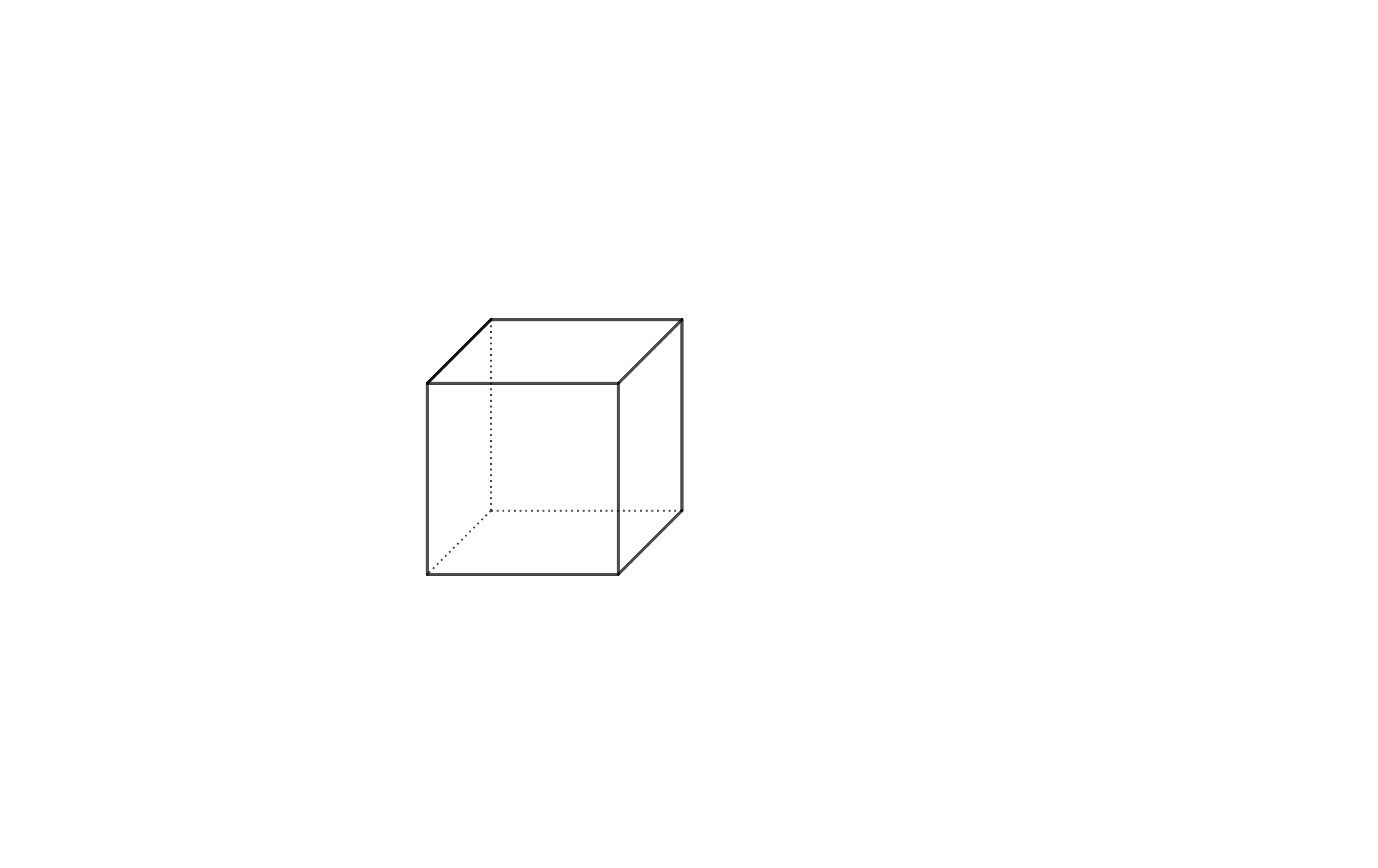 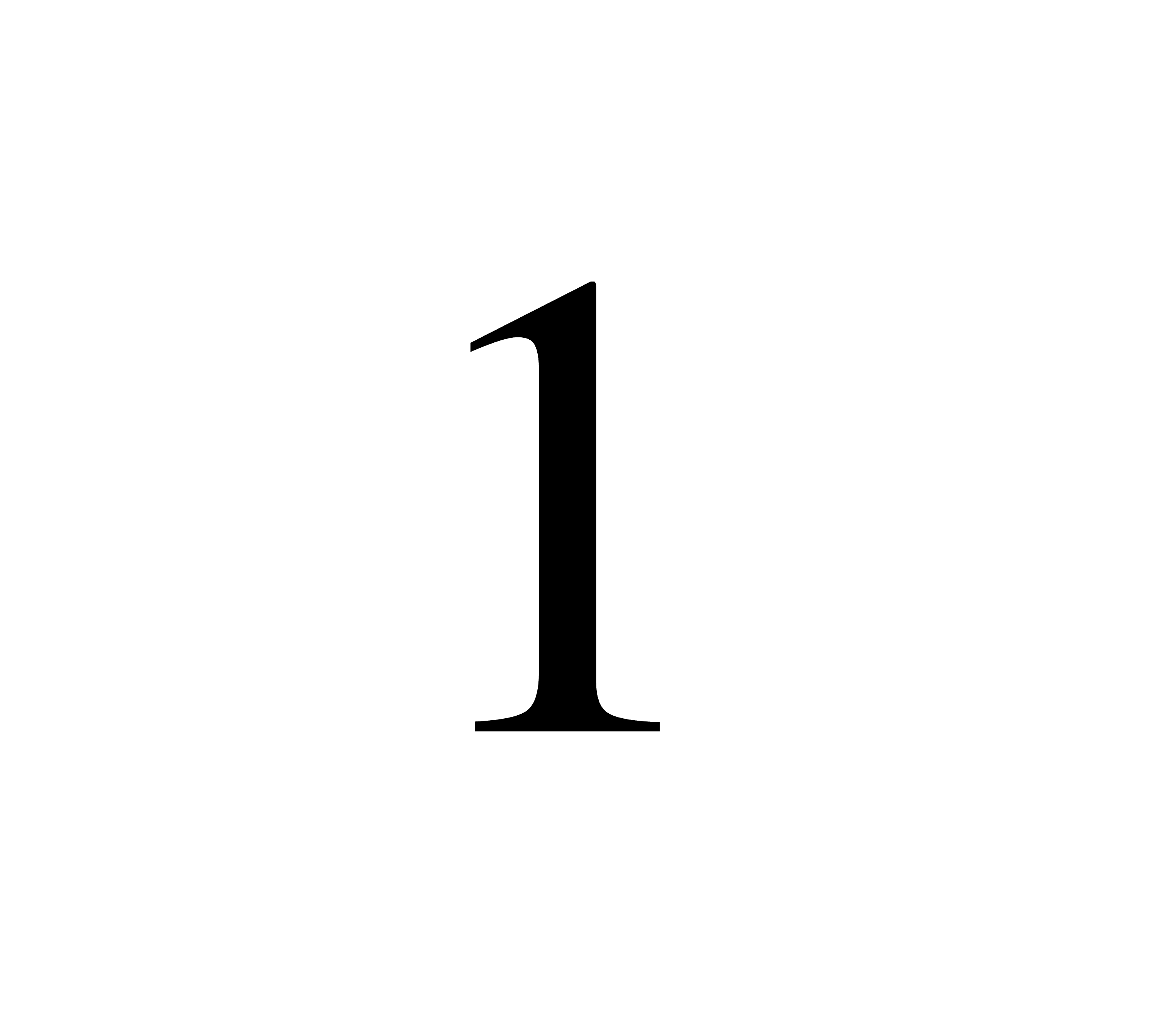 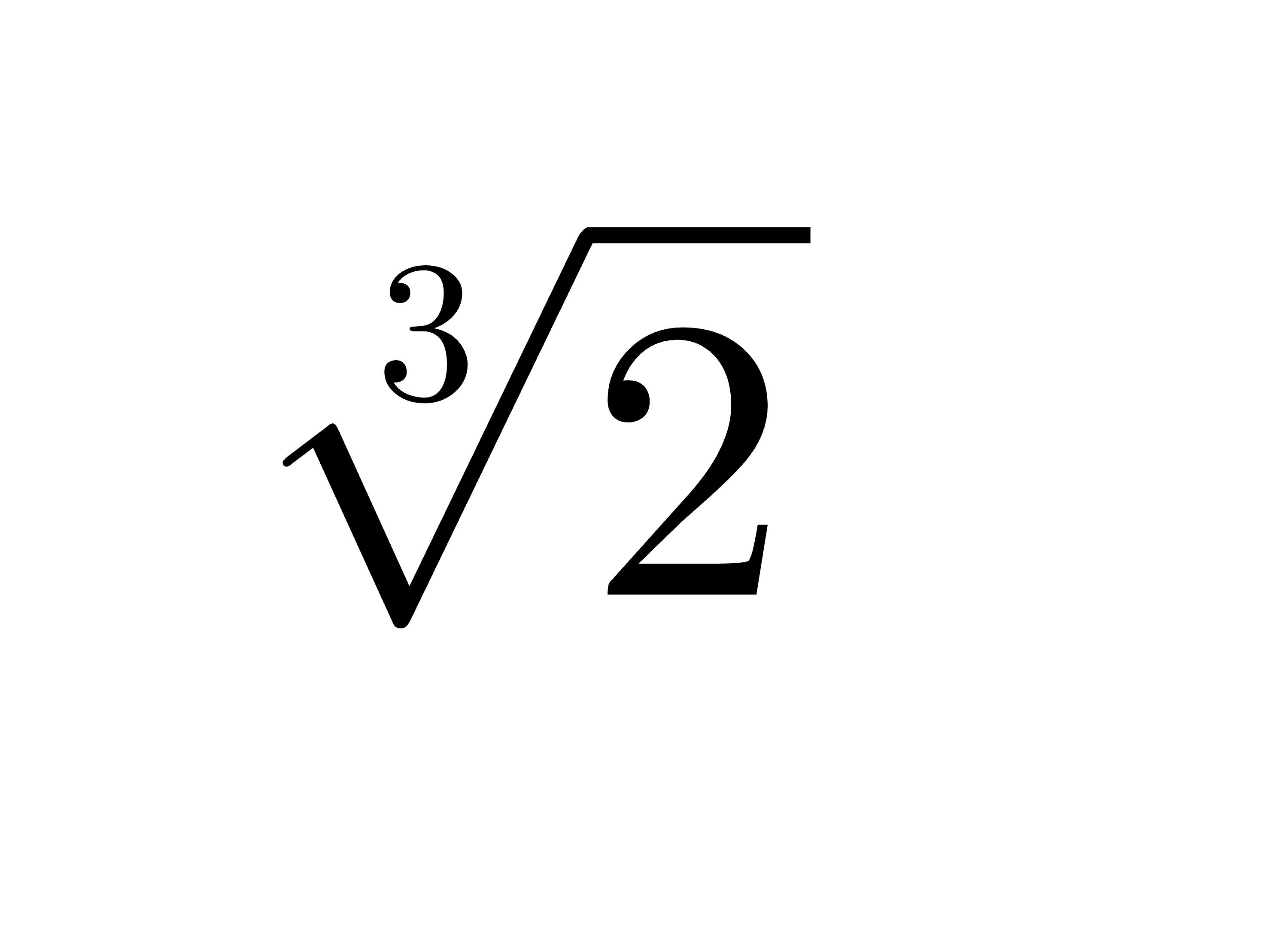 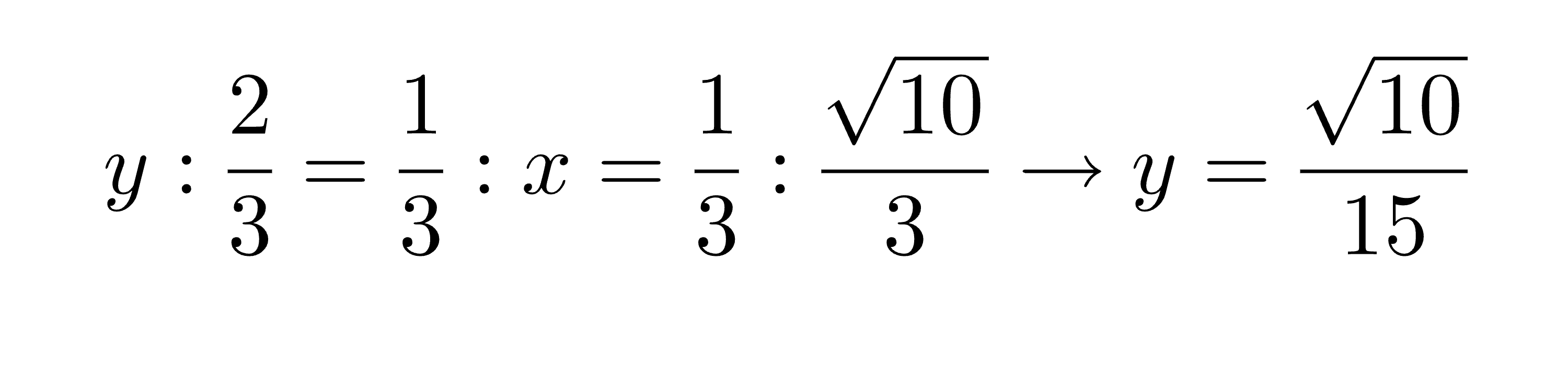 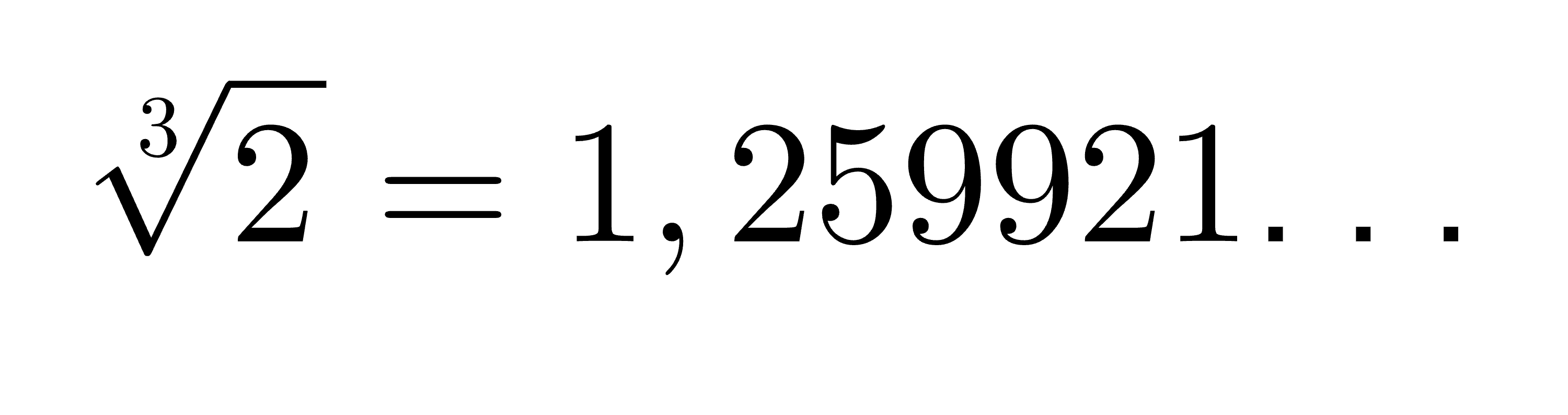 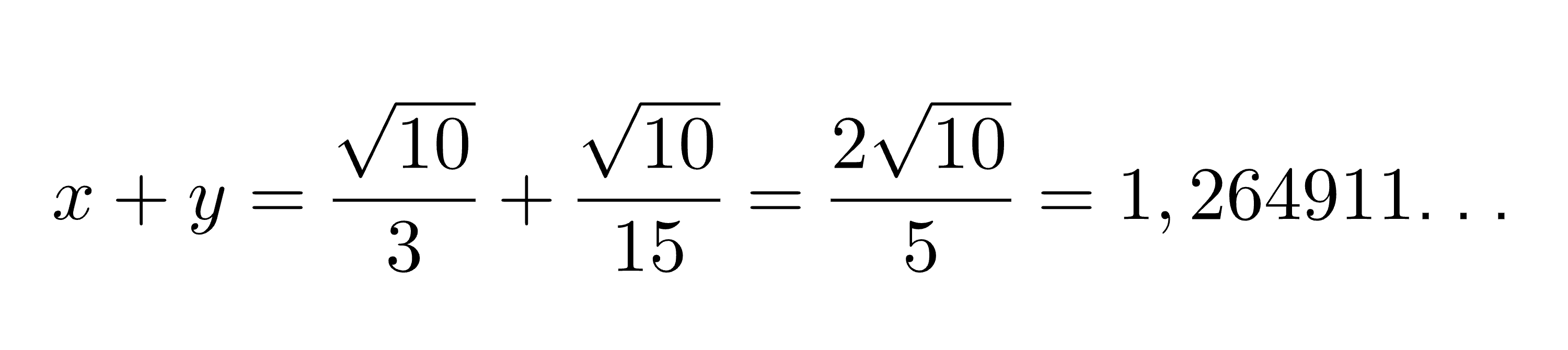 Abero
Ούδείς άγεωμέτρητος εισίτω
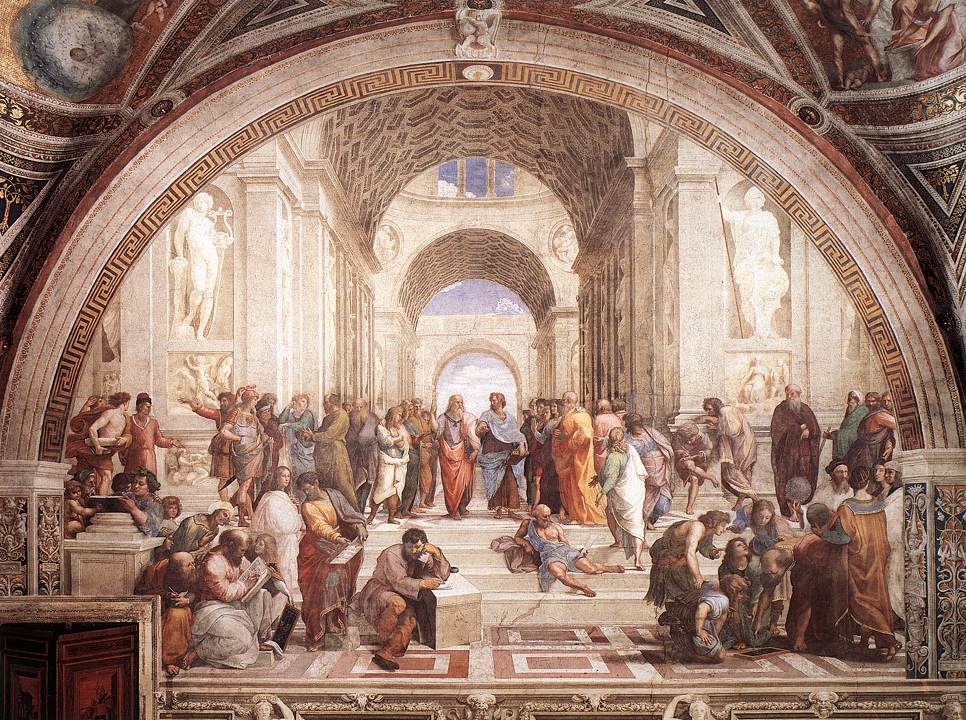 Číslo, bod, přímka, rovina
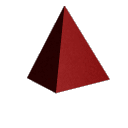 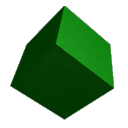 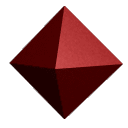 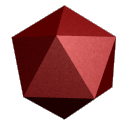 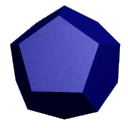 Co mne zaujalo
Vysoko vzlétl orel lidské vzdělanosti
Binární relace
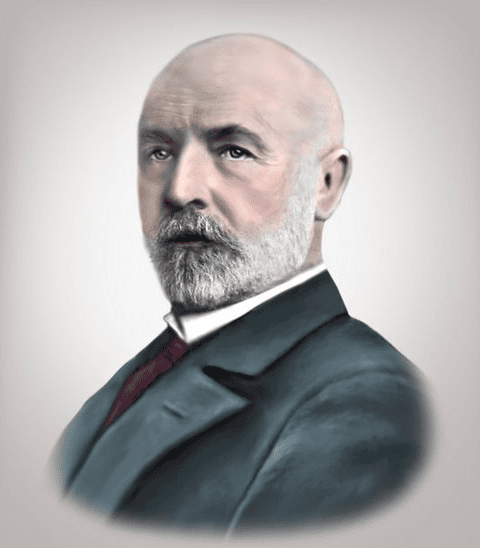 Georg F. L. P. Cantor
(1845-1918)
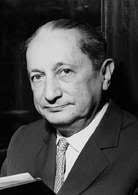 Kazimierz Kuratowski
(1896-1980)
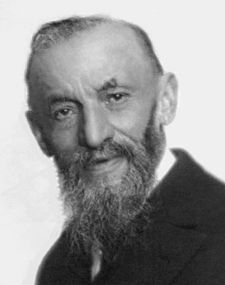 Giuseppe Peano
(1858-1932)
Binární relace
Vaughan Pratt, Department of Computer Science, Stanford University
Origins of the Calculus of Binary Relations 
1992 Proceedings of the Seventh Annual IEEE Symposium on Logic in Computer Science
Abstract 
The calculus of binary relations was introduced by De Morgan in 1860, and was subsequently greatly developed by Peirce and Schröder. Half a century later Tarski, Jonsson, Lyndon, and Monk further developed the calculus from the perspective of modern model theory.
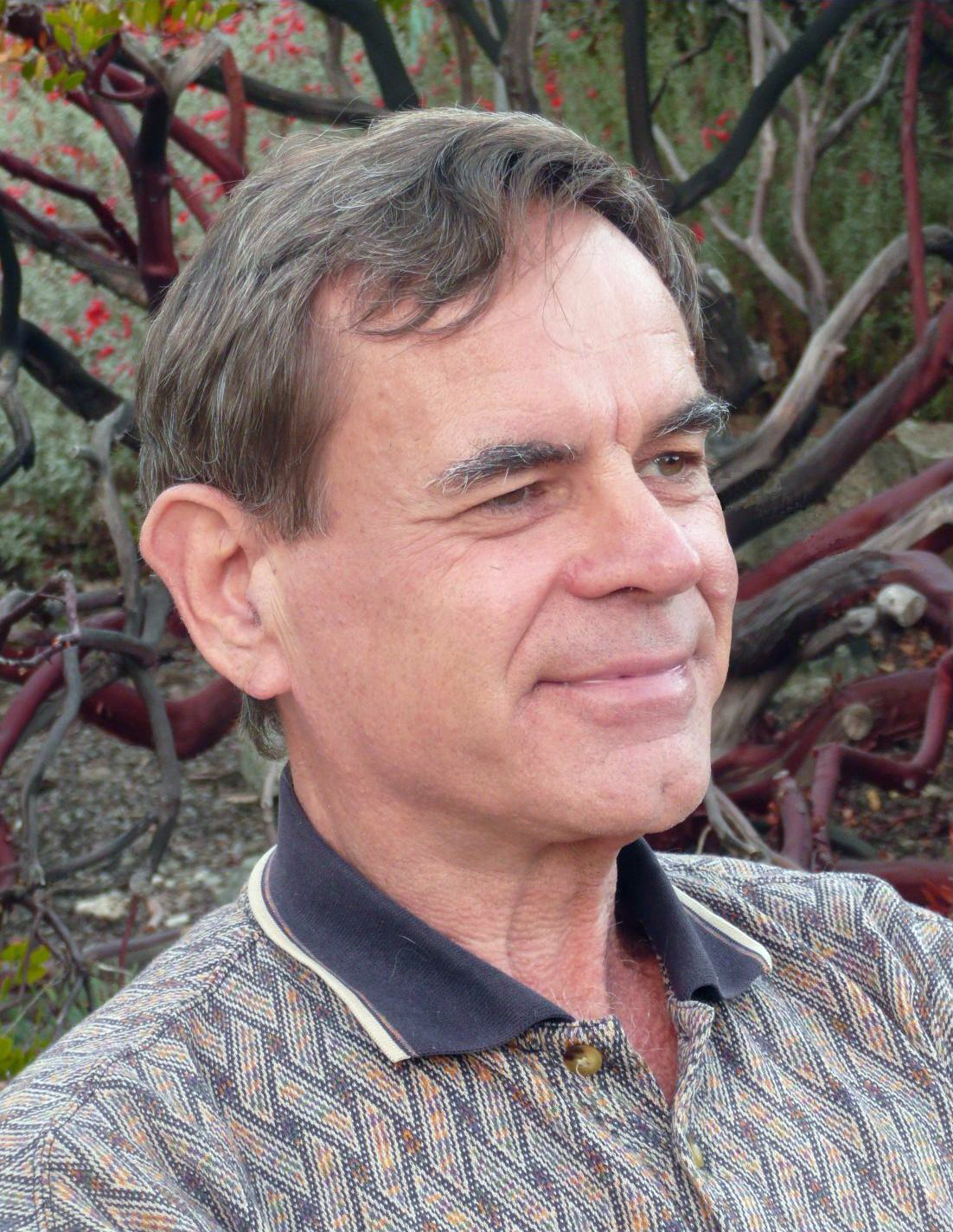 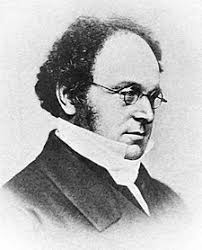 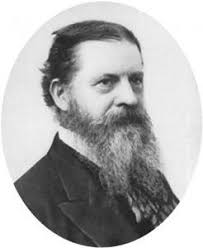 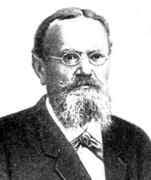 Augustus De Morgan
Ernst Schröder
Charles Sanders Peirce
A. De Morgan. On the syllogism, no. IV, and on the logic of relations. Trans. Cambridge Phil. Soc., 10:331–358, 1860.
Binární relace
Victor Makarov, 5. April 2021
An Axiomatic Definition of Ordered Pairs in Zermelo-Fraenkel Set Theory
Theorem 2.1. 					   		    Let M be any model of ZF, MF be the expansion of M by adding to M the function F, defined as follows: 
F(x,y) = {{x},{x,y}} 
Then MF is a model of ZFf.
Note that this approach allows to avoid so called ’accidental’ theorems (see [3]) like 
(a,a) = {{a}},{a} ∈ (a,b){a,b} ∈ (a,b) (if Kuratowski definition was used).
[3] Ciaran Dunne, J. B. Wells, and Fairouz Kamareddine. Adding an Abstraction Barrier to ZF Set Theory. In Lecture Notes in Artificial Intelligence, vol.12236(2020), pp. 89-104,
Binární relace
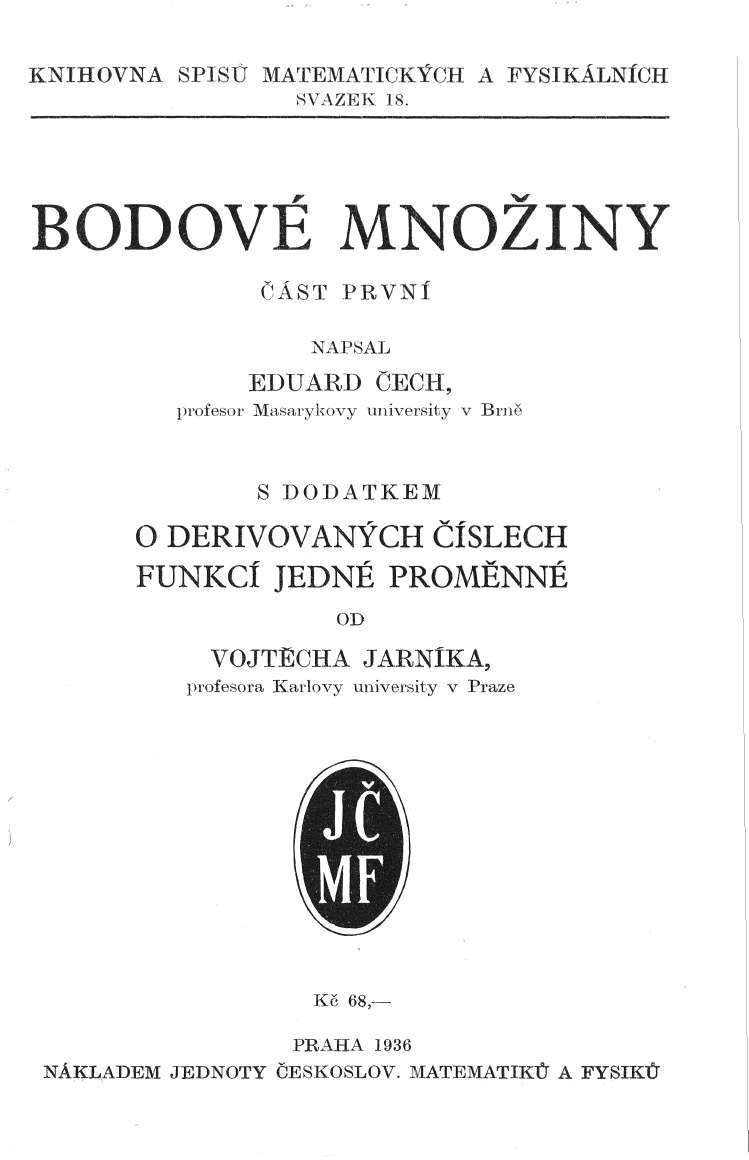 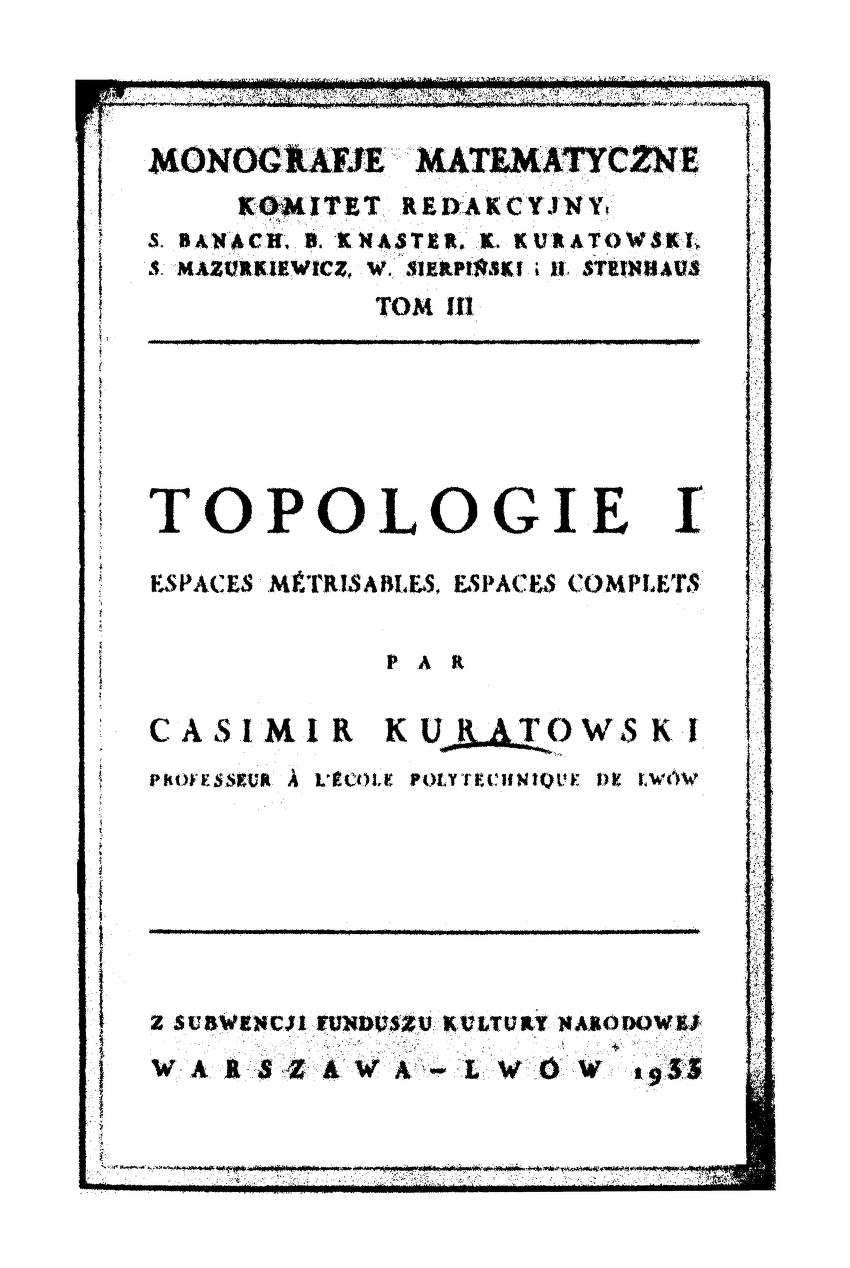 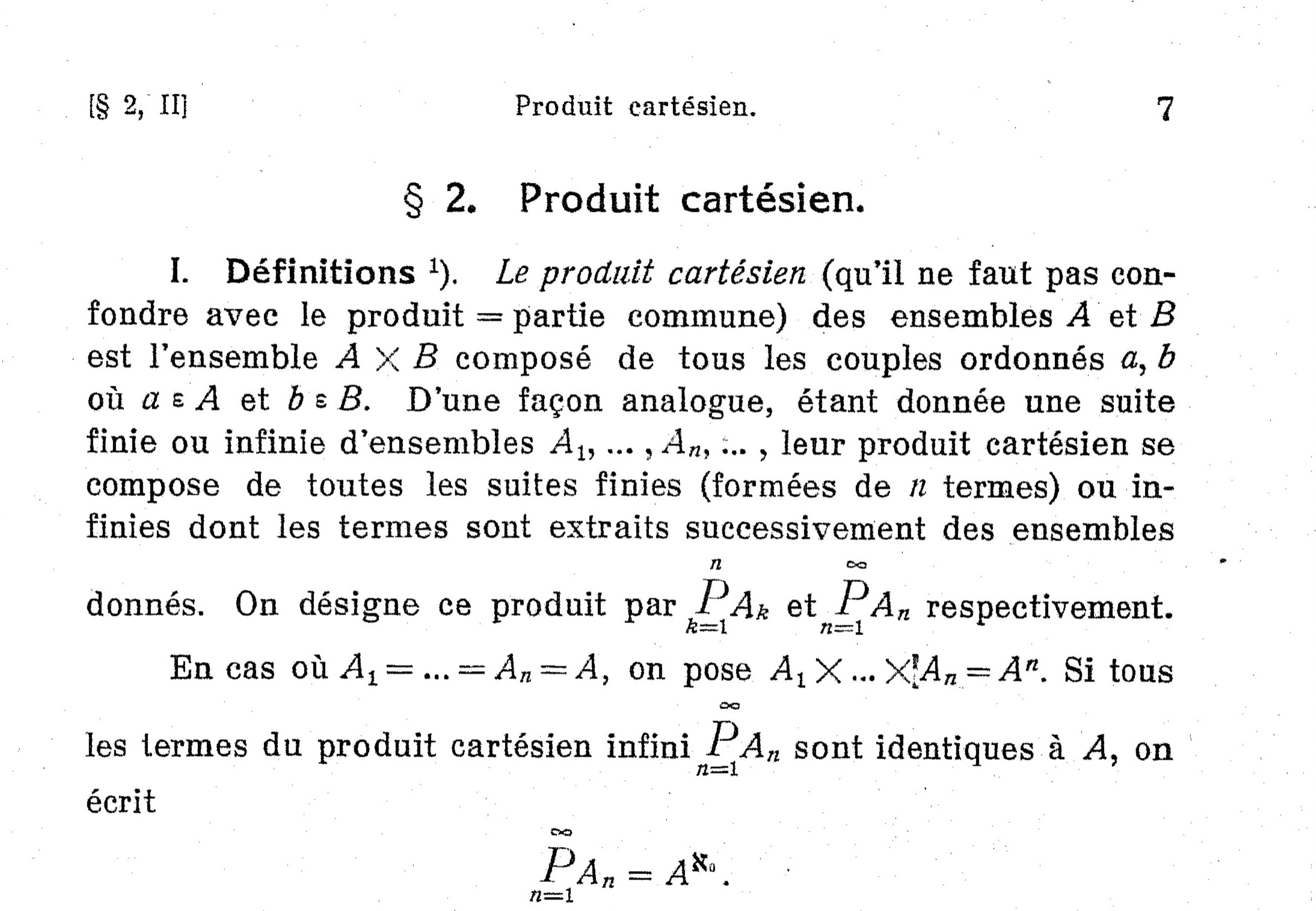 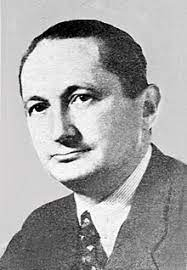 Binární relace
Kazimierz Kuratowski: Sur la notion de l'ordre dans la Théorie des Ensembles. In: Fundamenta Mathematica. II (1921), str. 171.
Binární relace
Norbert Wiener, 1914
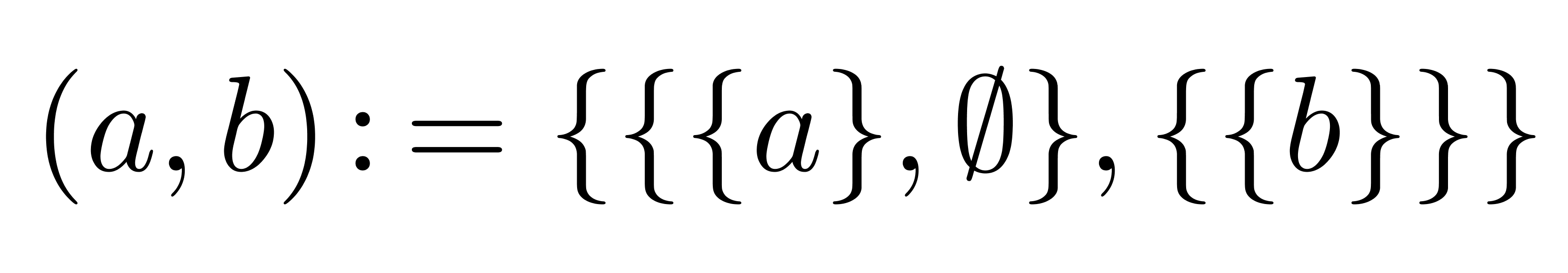 Felix Hausdorff, 1914
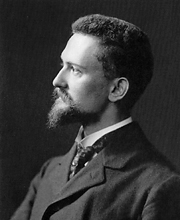 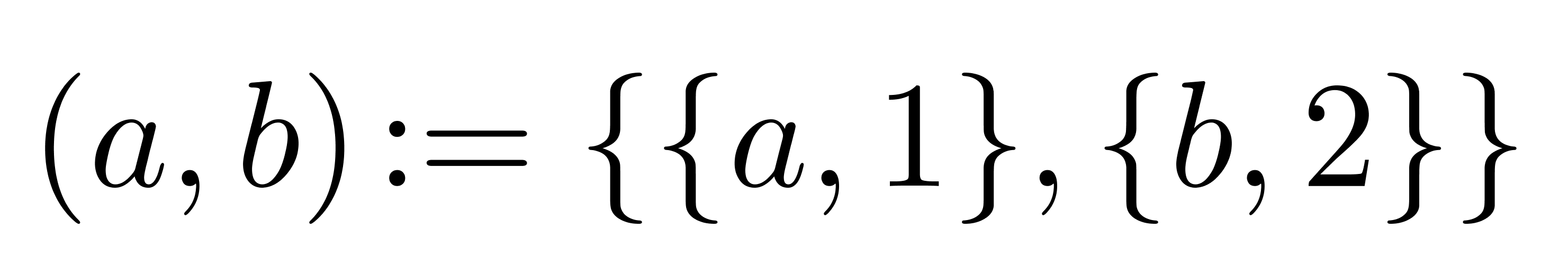 Kazimierz Kuratowski, 1921
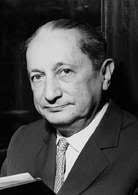 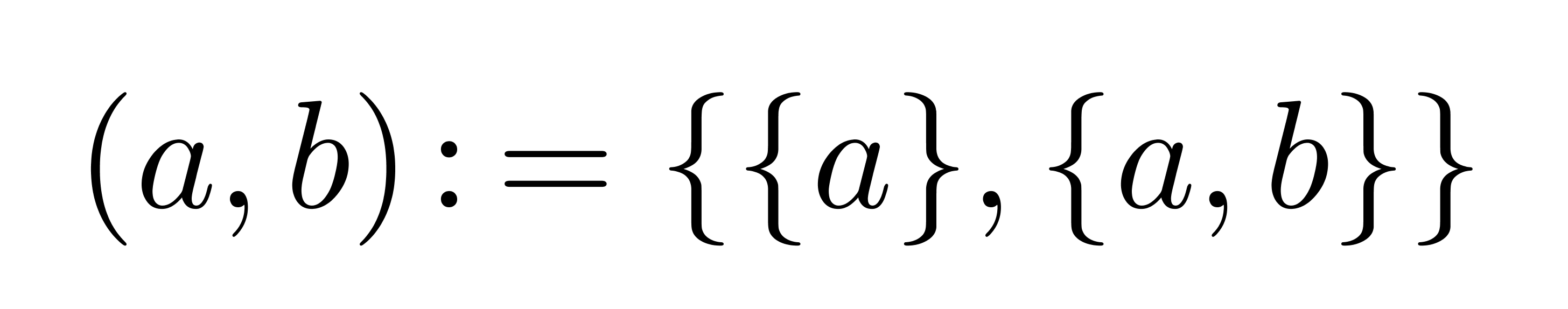 Binární relace
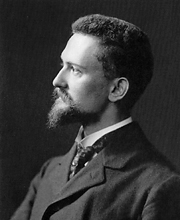 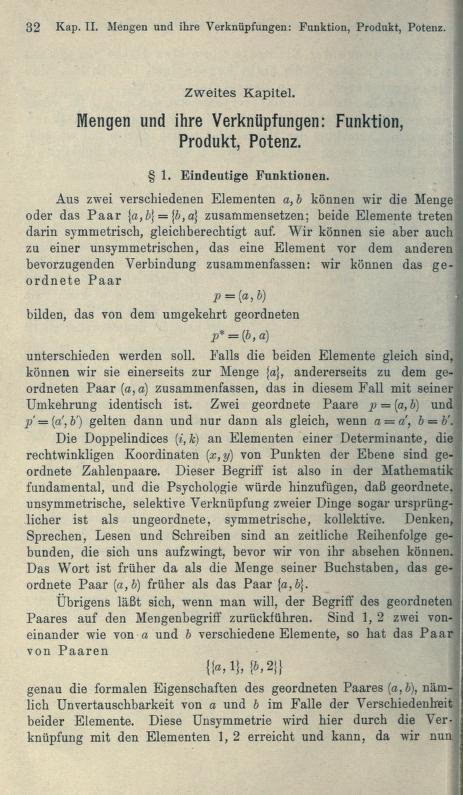 Felix Hausdorff 
(1868 -1942)
Binární relace
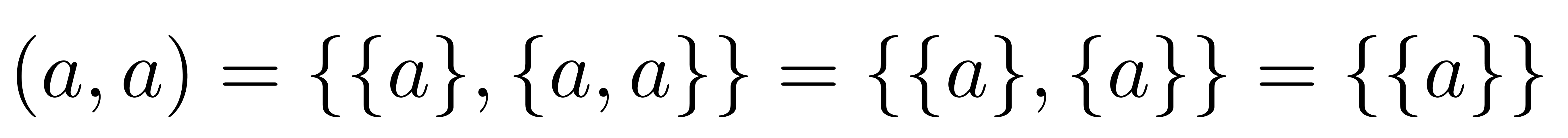 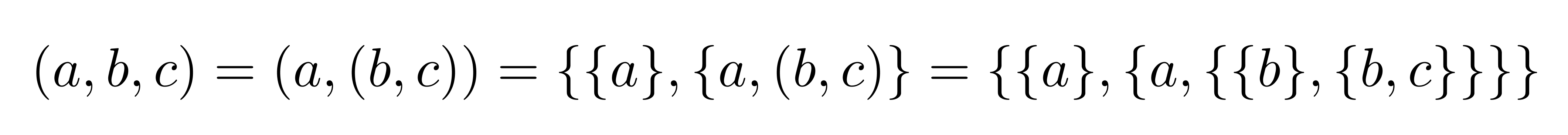 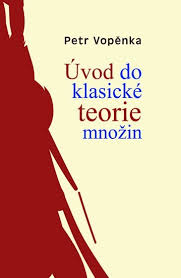 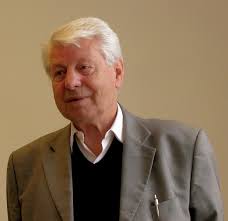 VOPĚNKA, Petr.
Úvod do klasické teorie množin.
Plzeň: Západočeská univerzita, 2011.
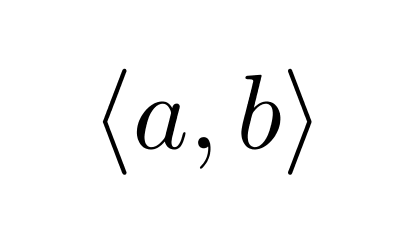 Uspořádaná dvojice             není množina.
 s. 29
Binární relace
Binární relace
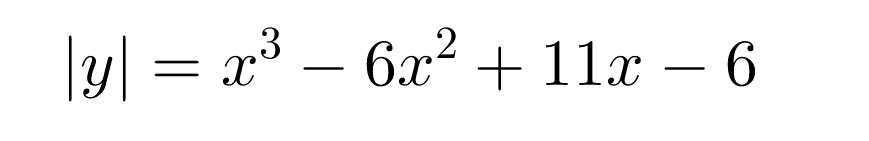 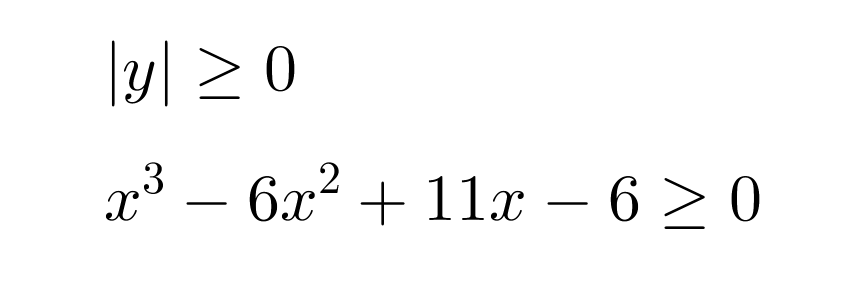 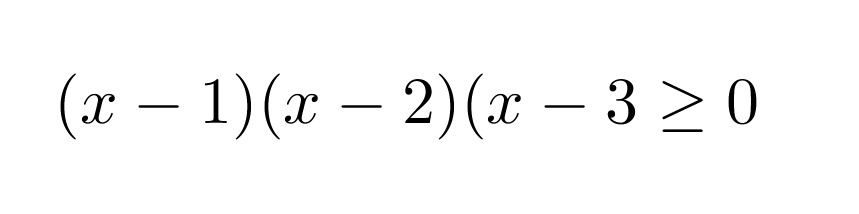 Binární relace
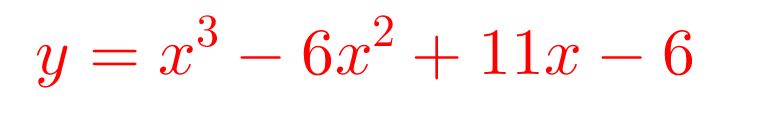 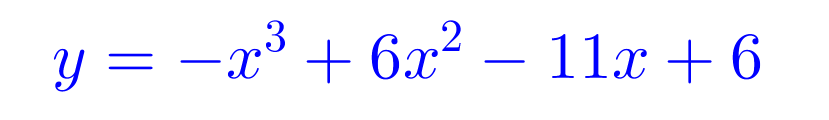 Binární relace
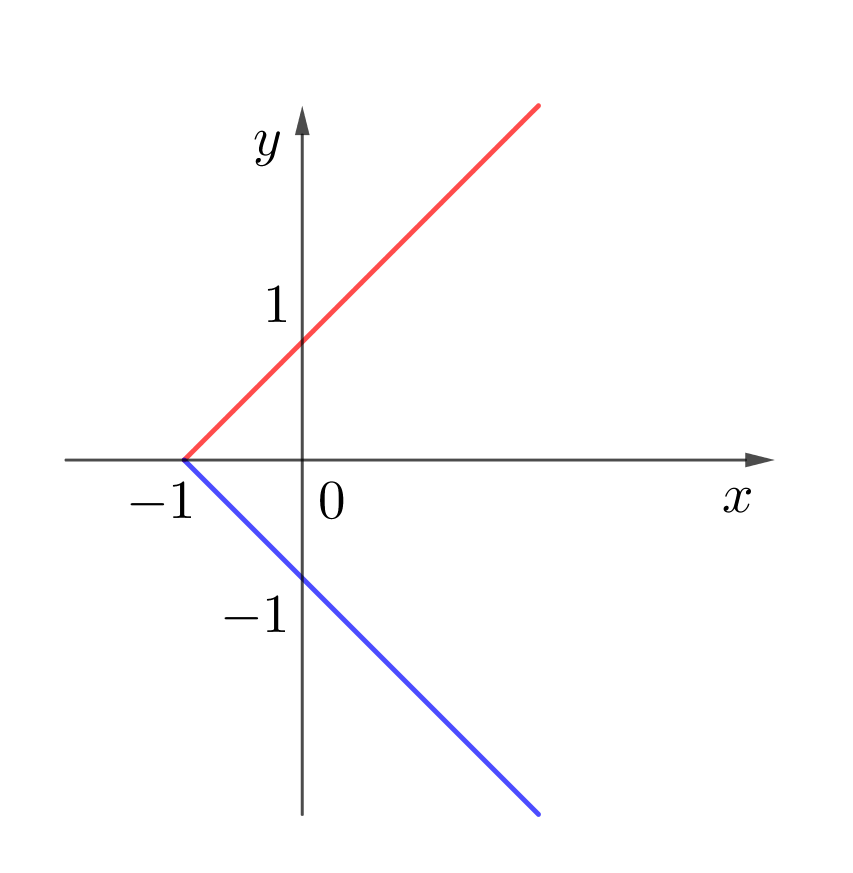 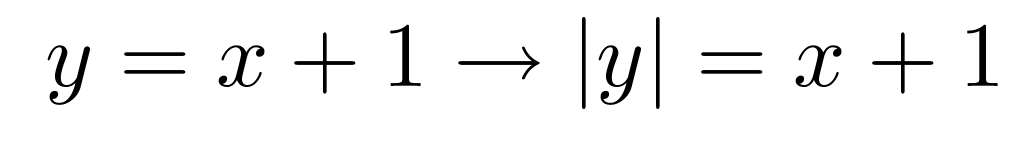 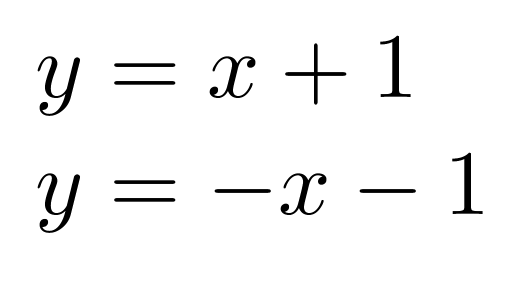 Binární relace
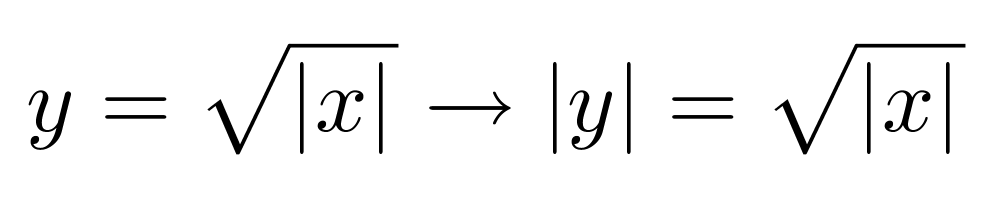 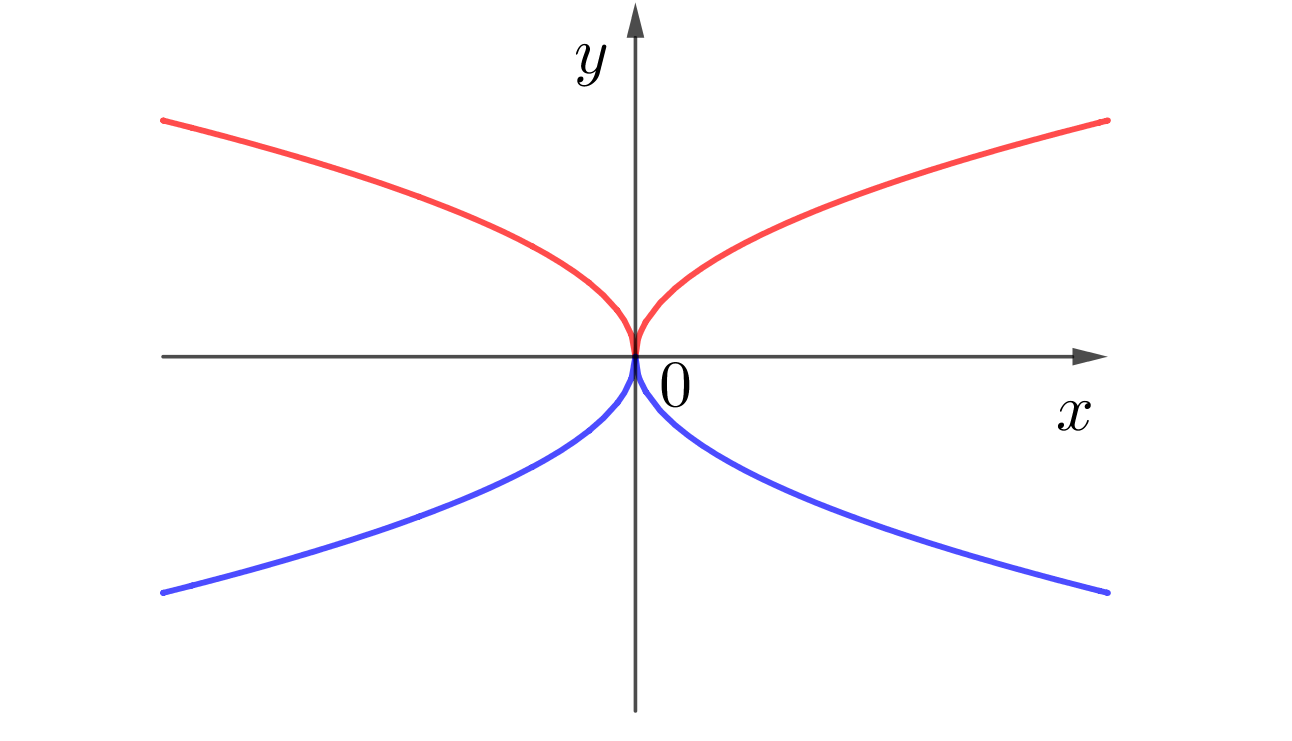 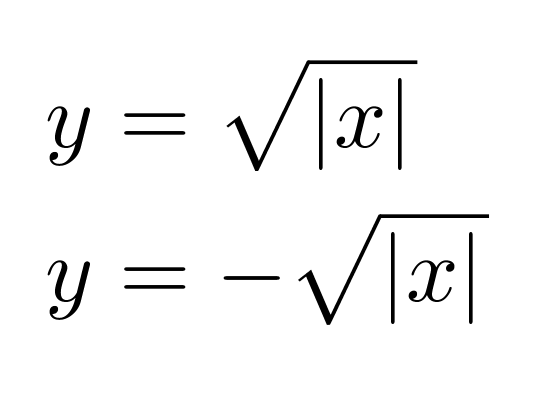 Grafy relací
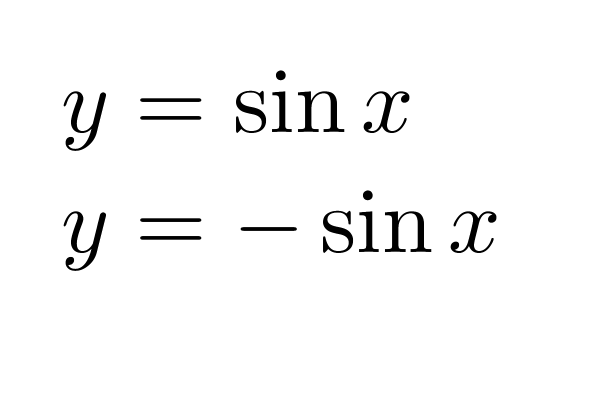 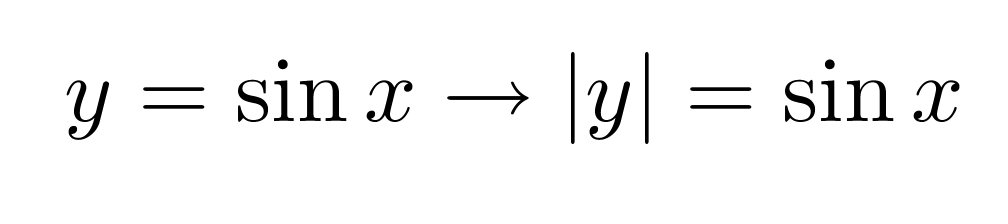 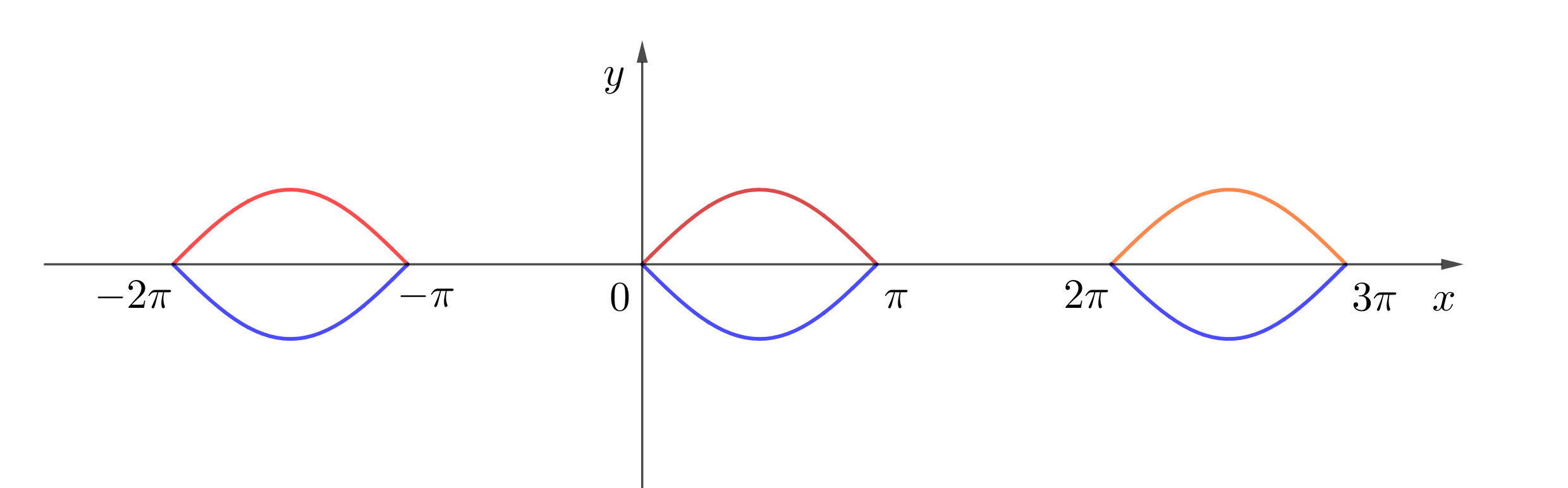 Binární relace
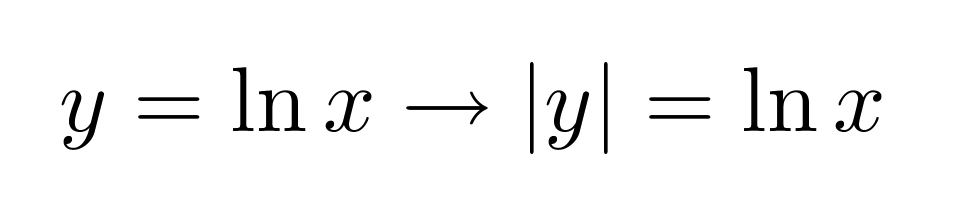 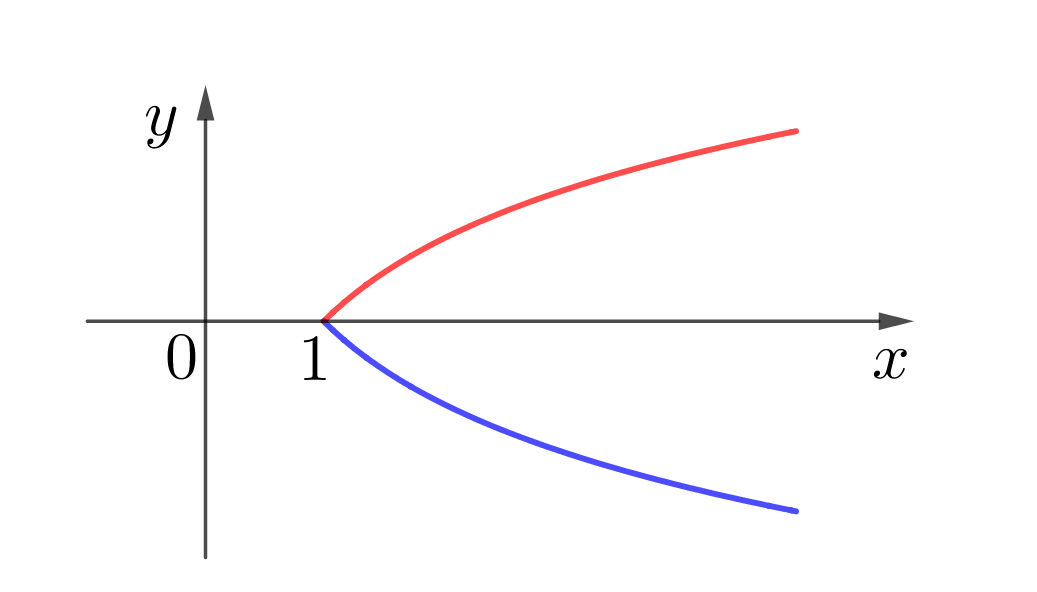 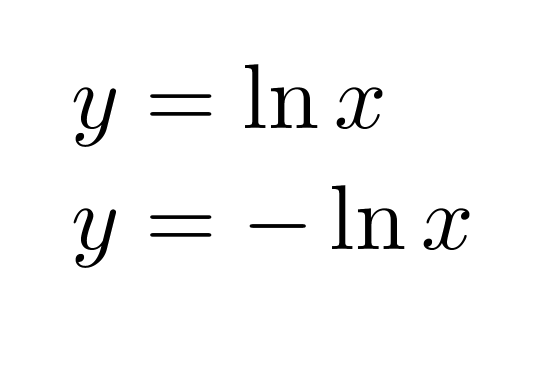 Binární relace
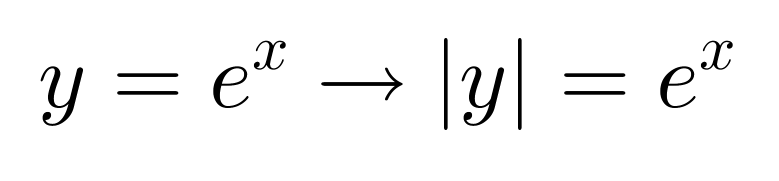 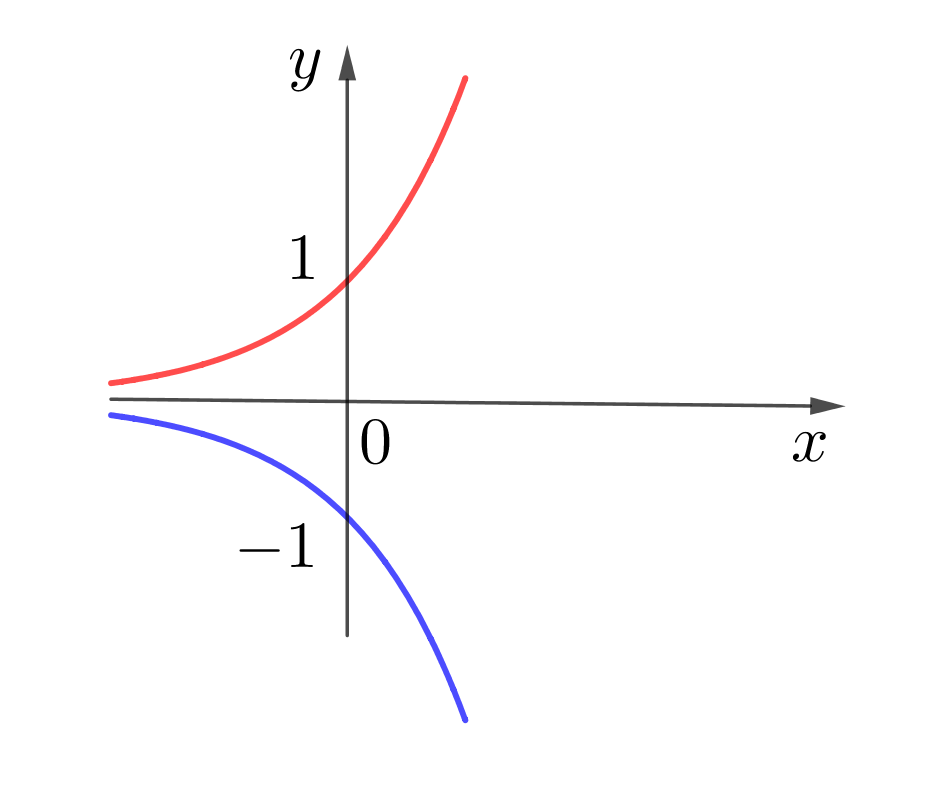 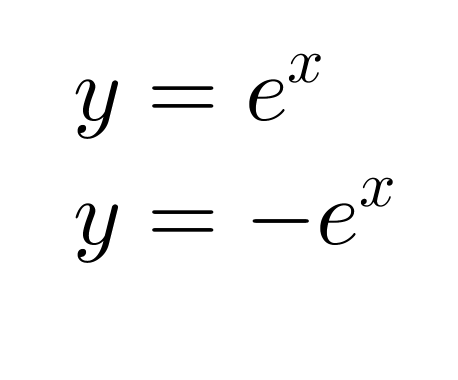 Binární relace
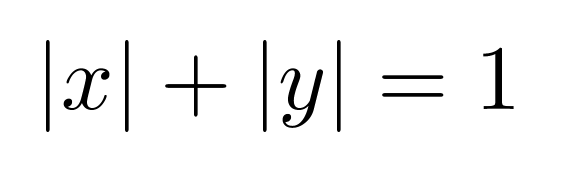 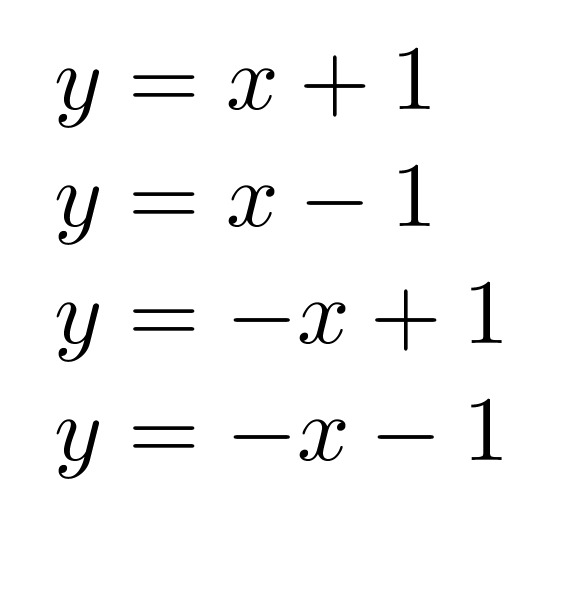 Binární relace
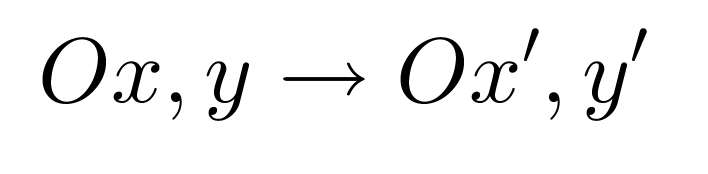 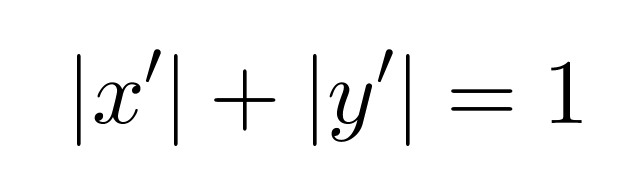 Binární relace
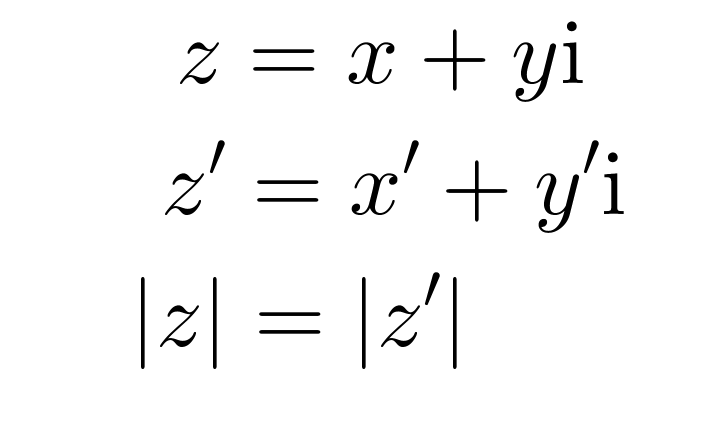 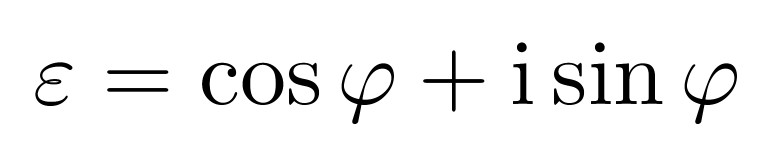 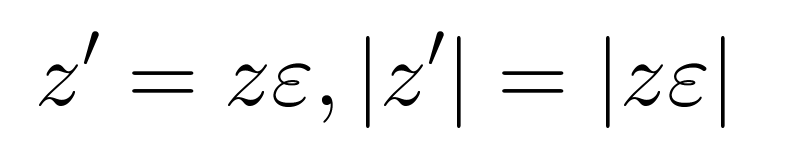 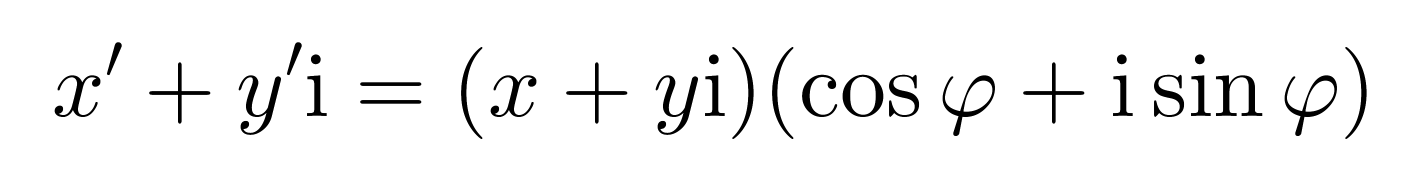 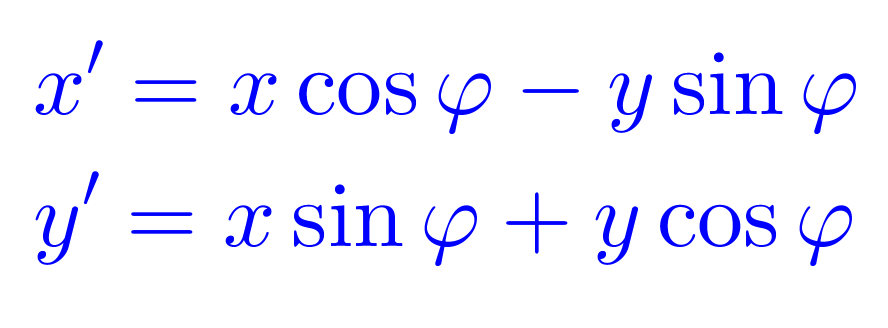 Binární relace
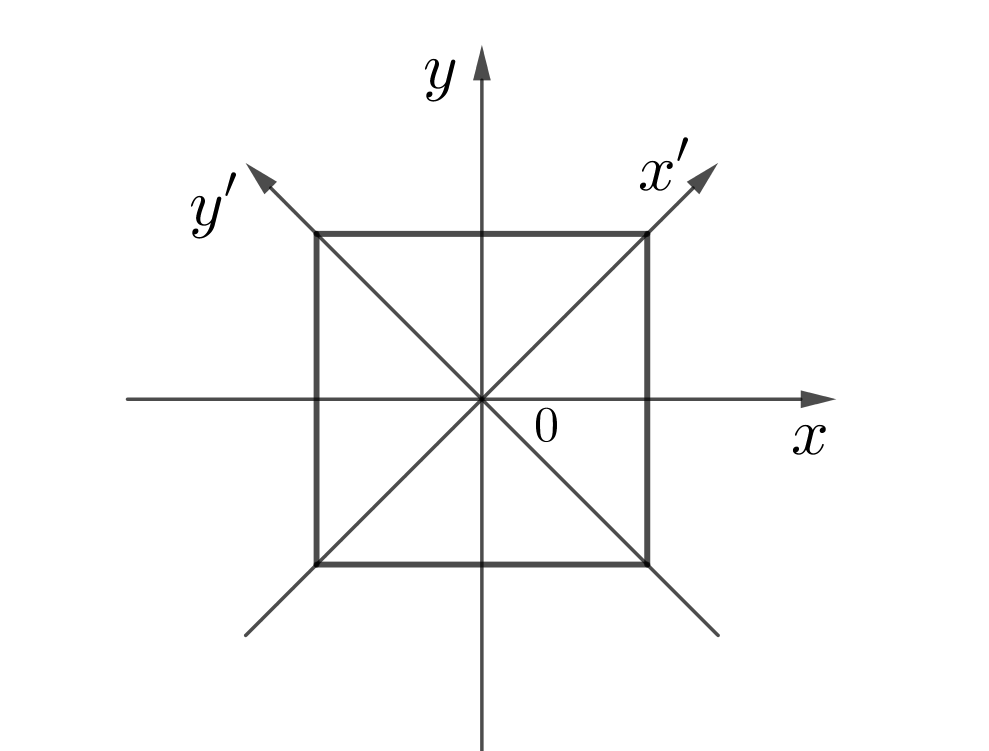 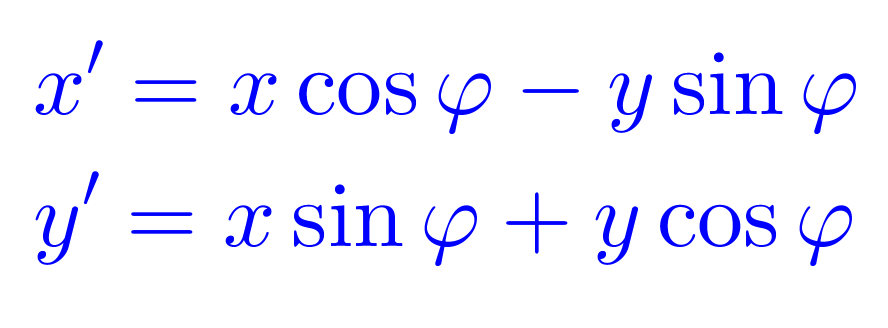 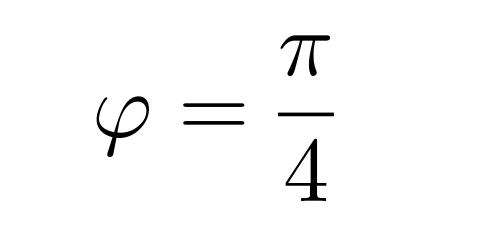 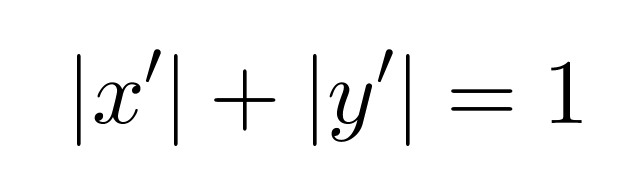 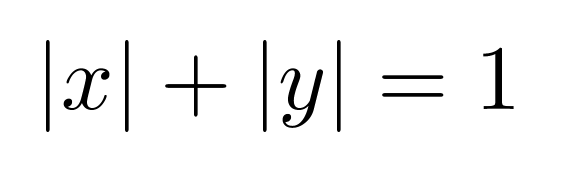 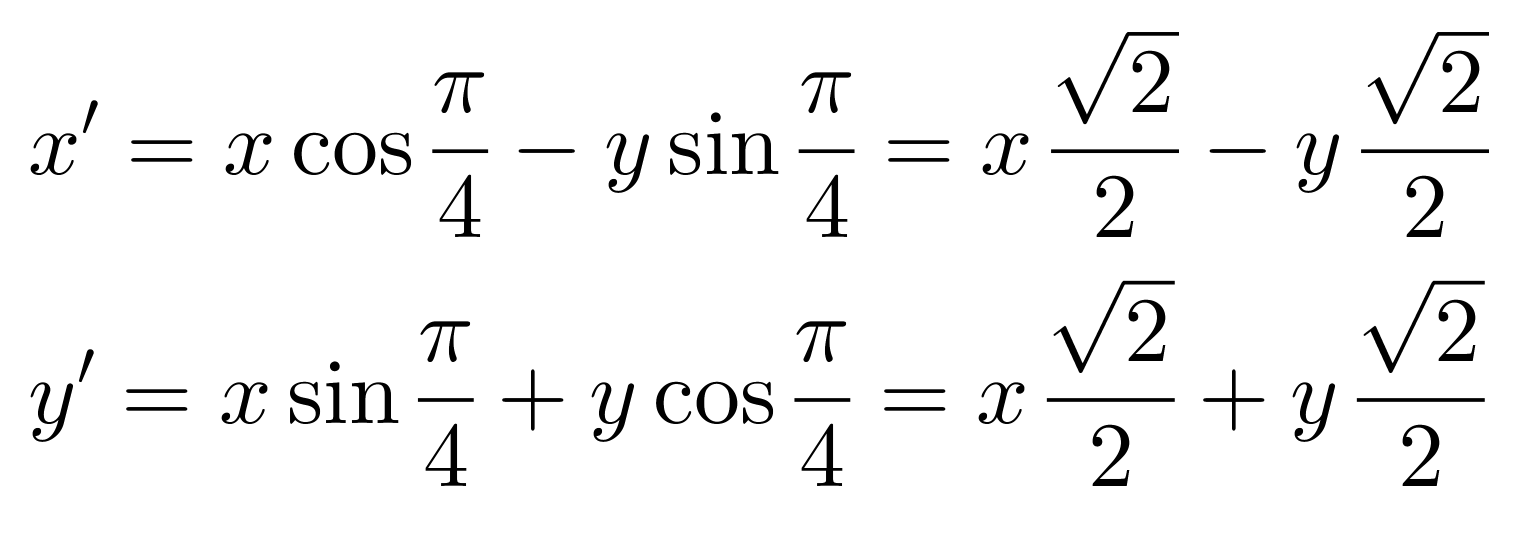 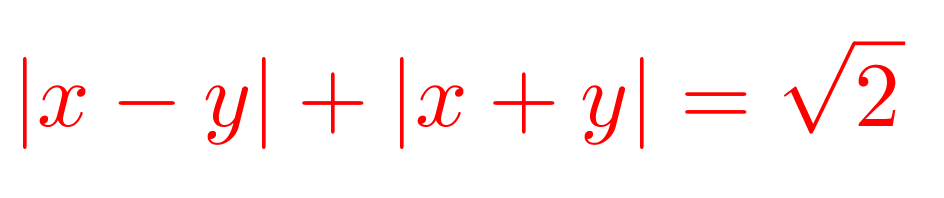 Binární relace
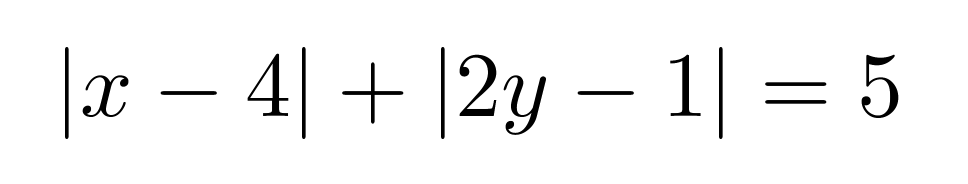 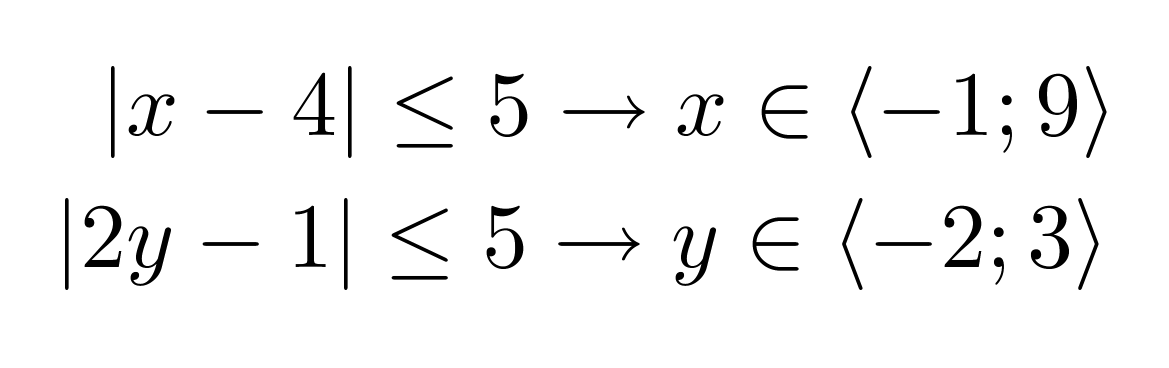 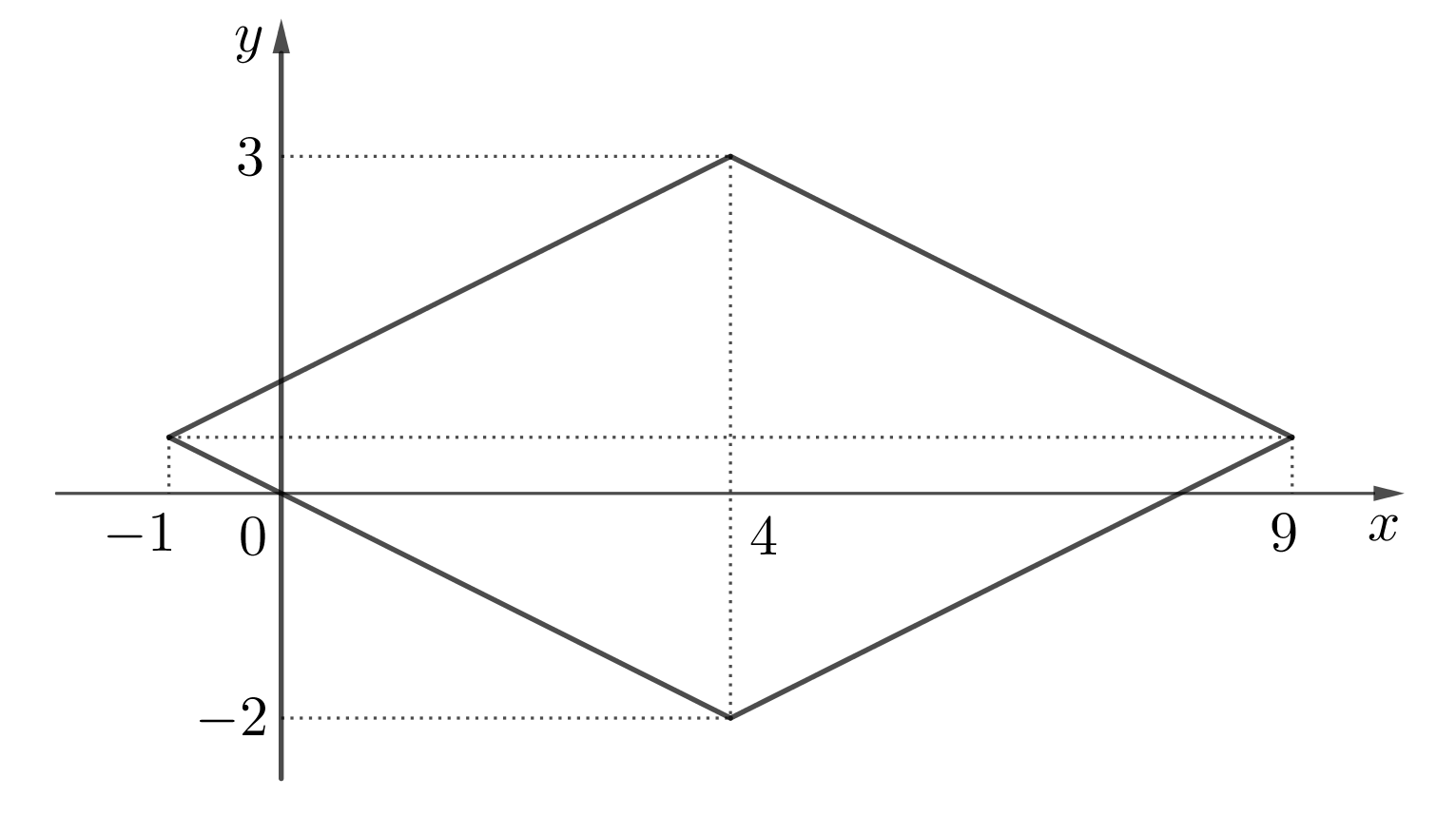 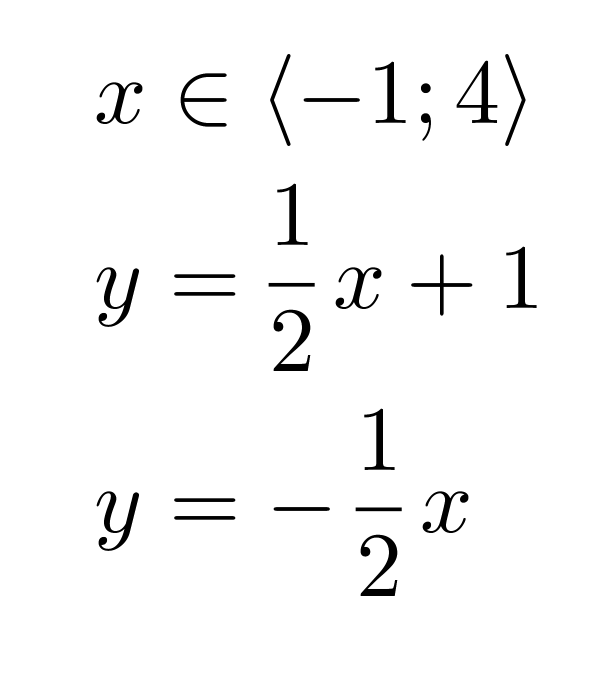 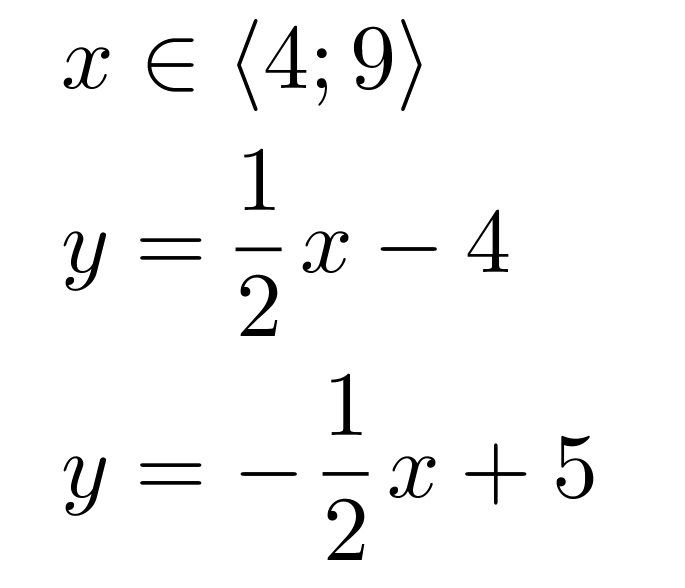 Binární relace
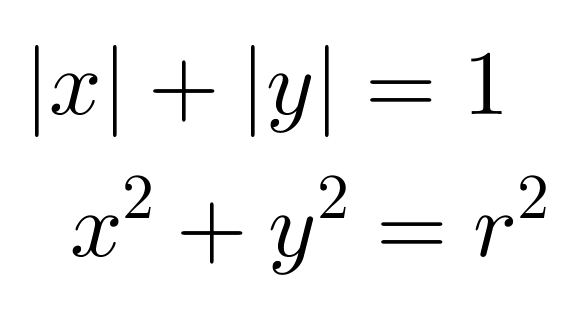 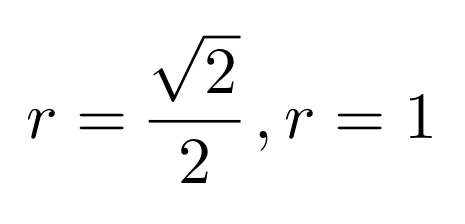 Binární relace
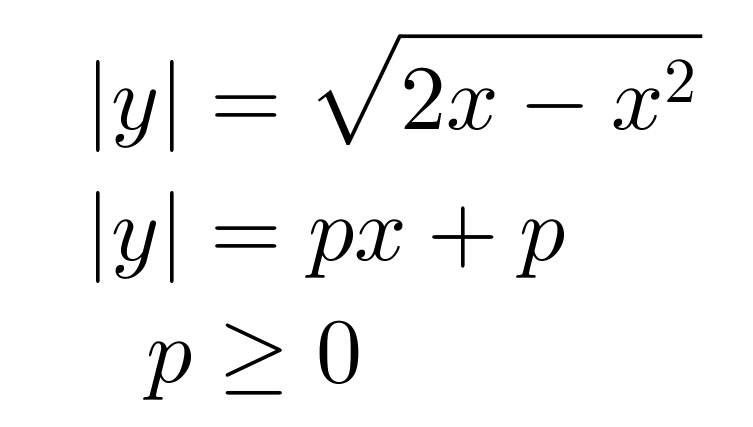 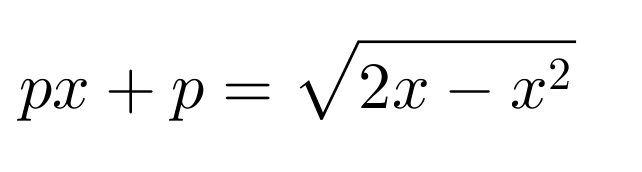 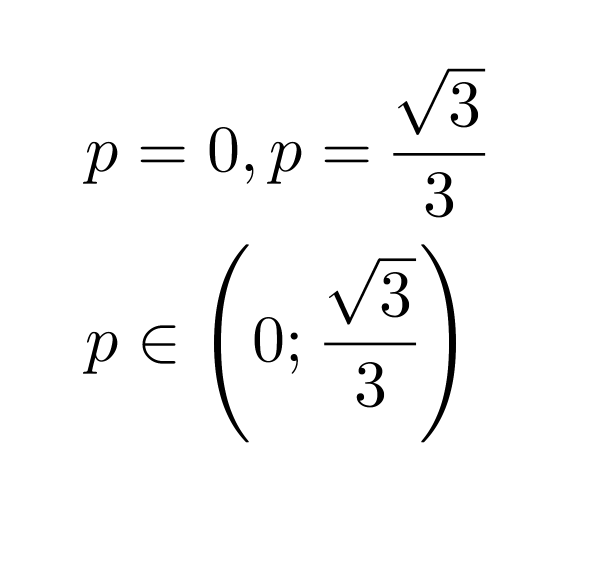 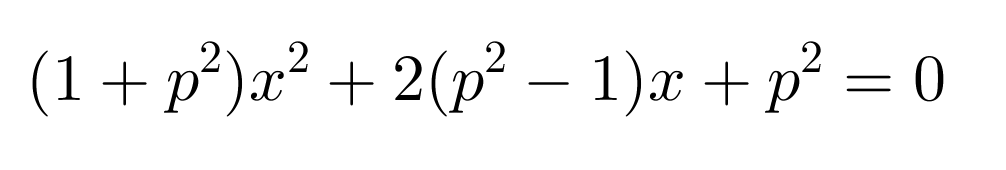 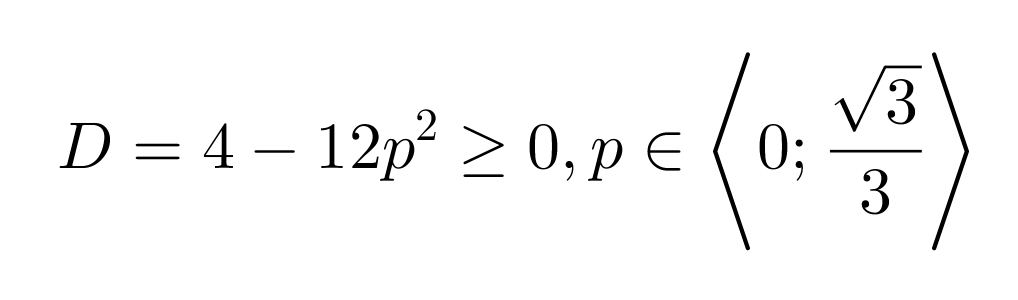 Binární relace
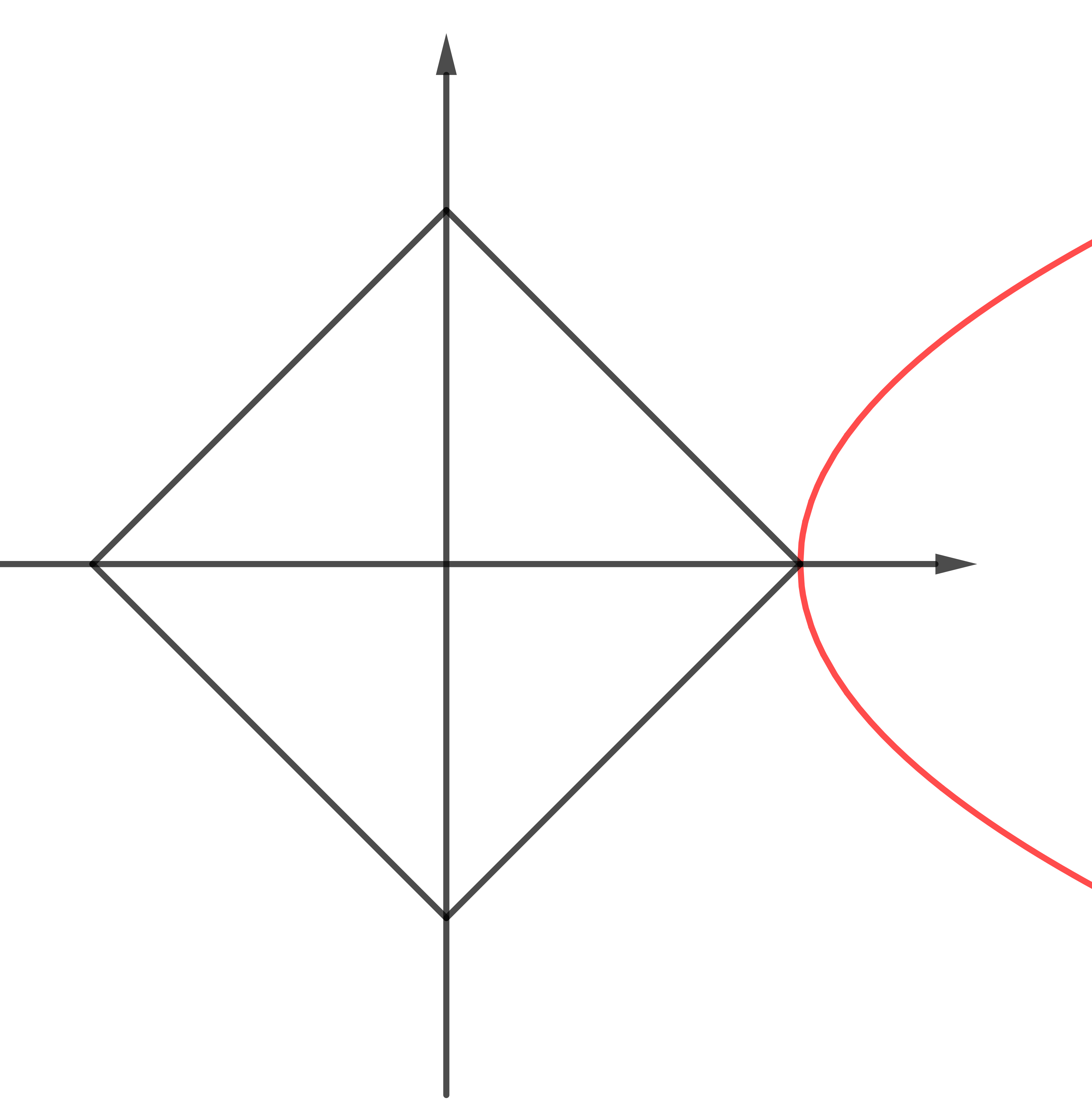 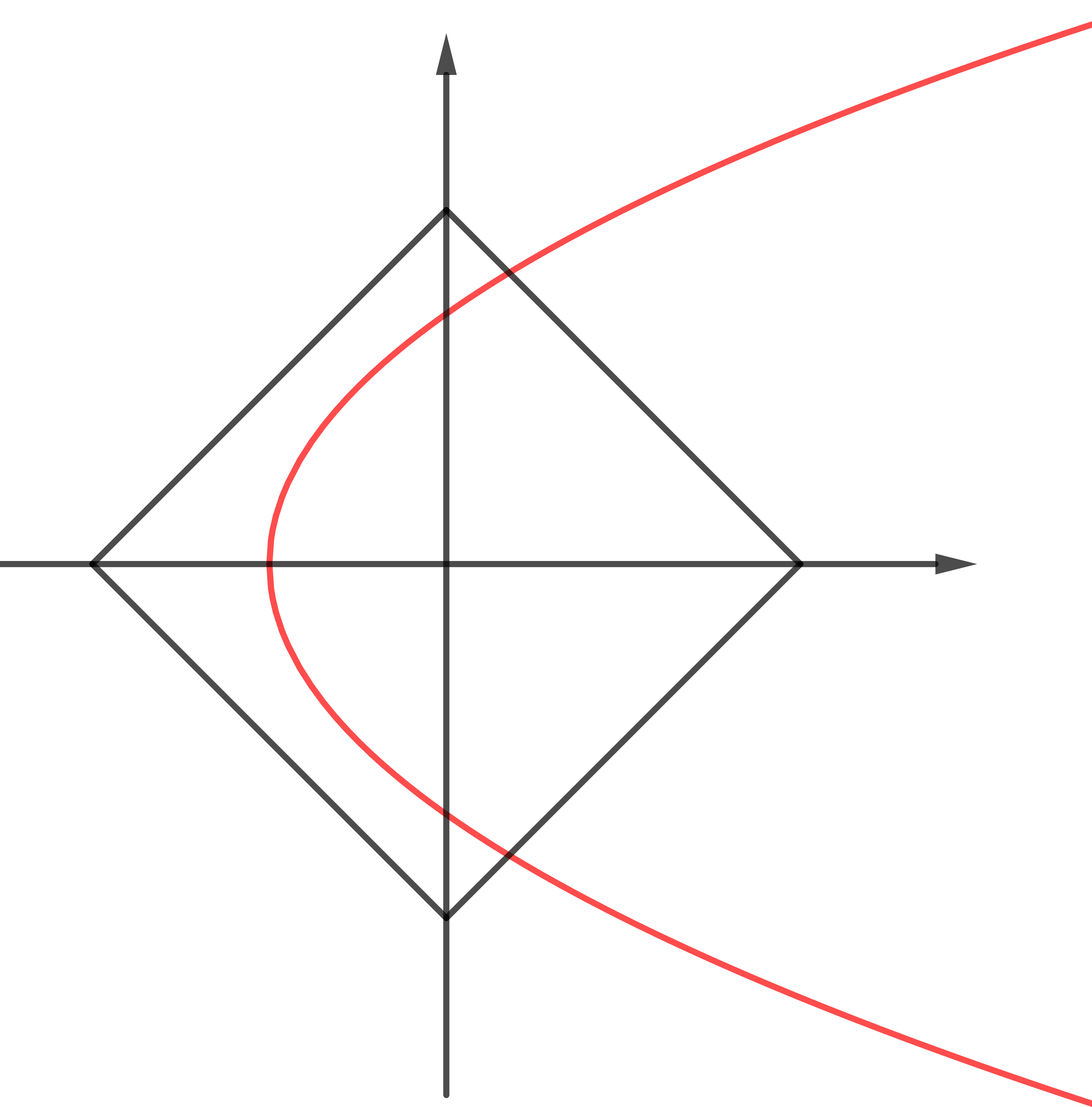 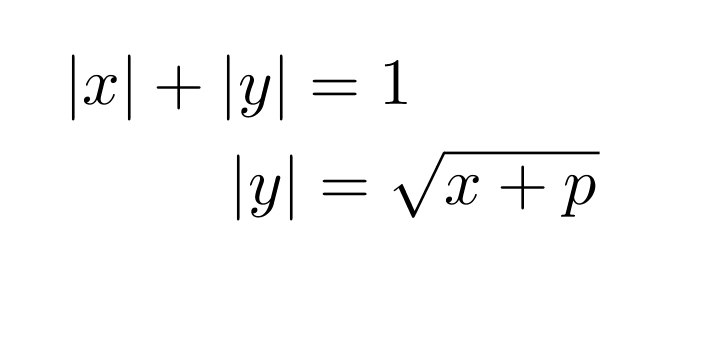 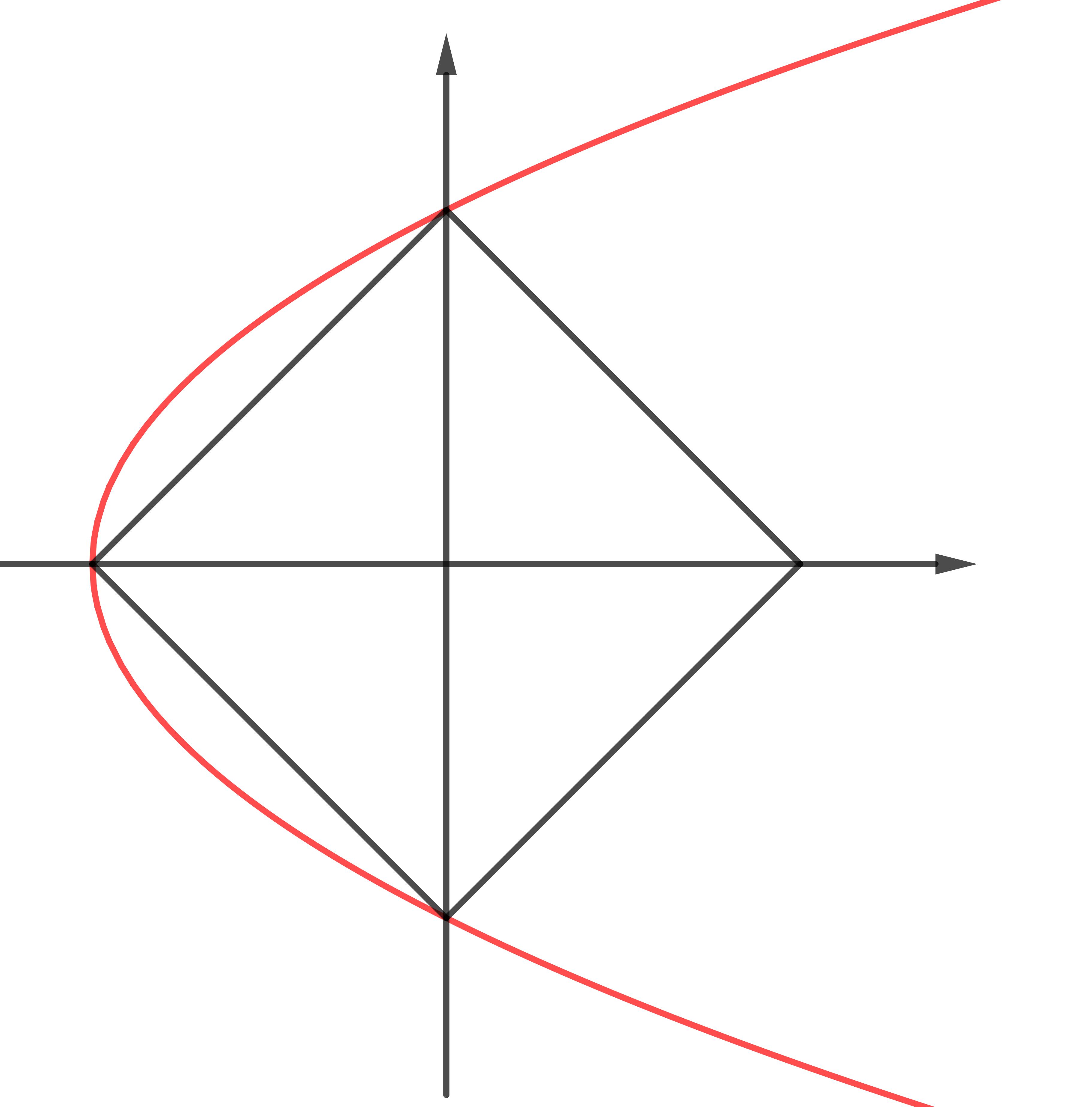 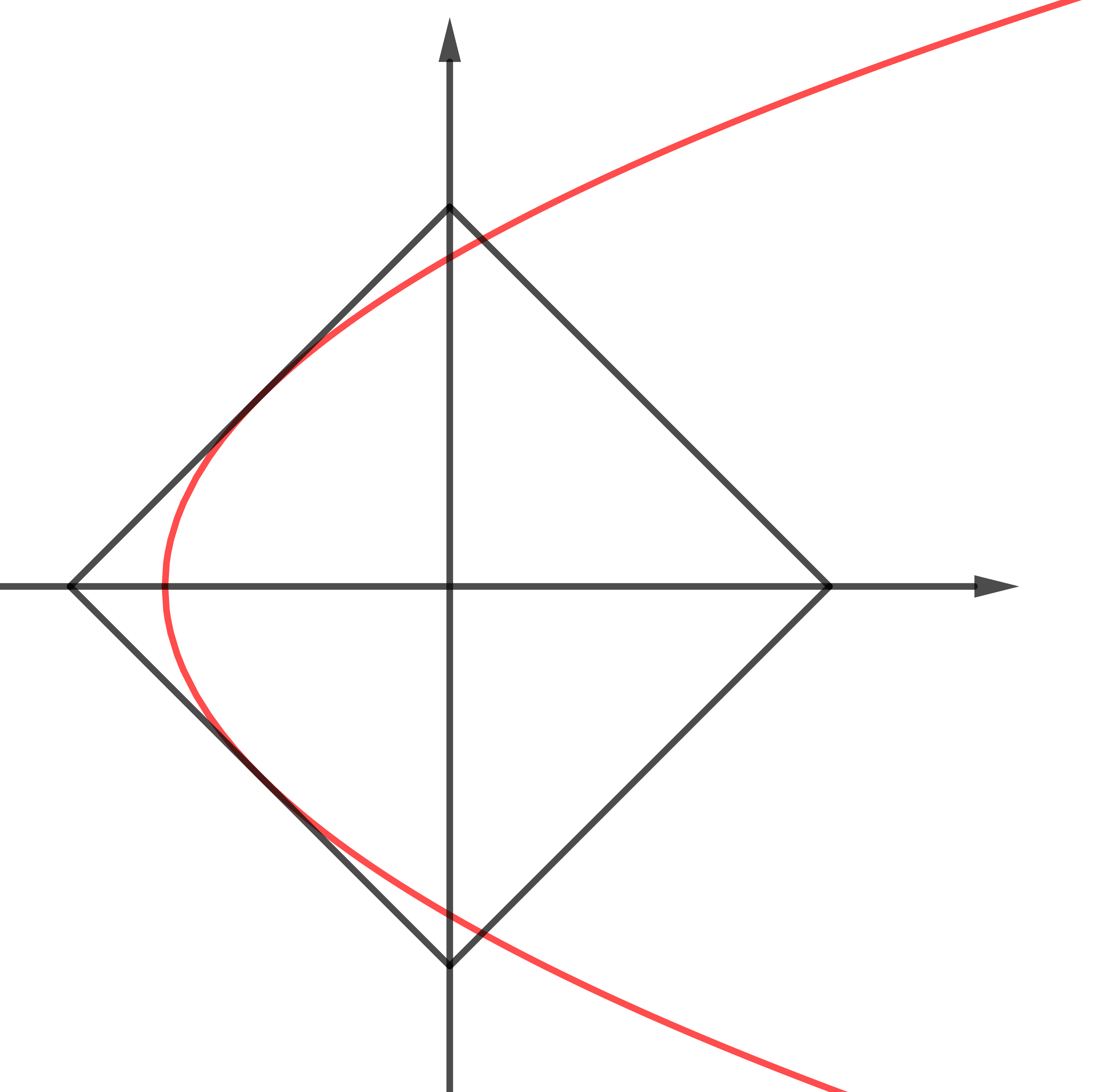 Binární relace
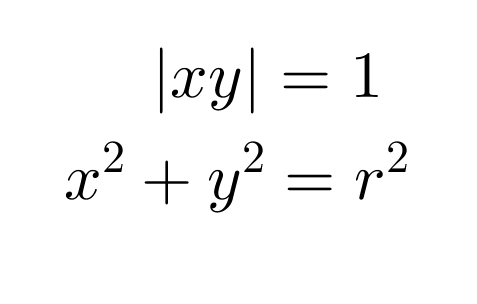 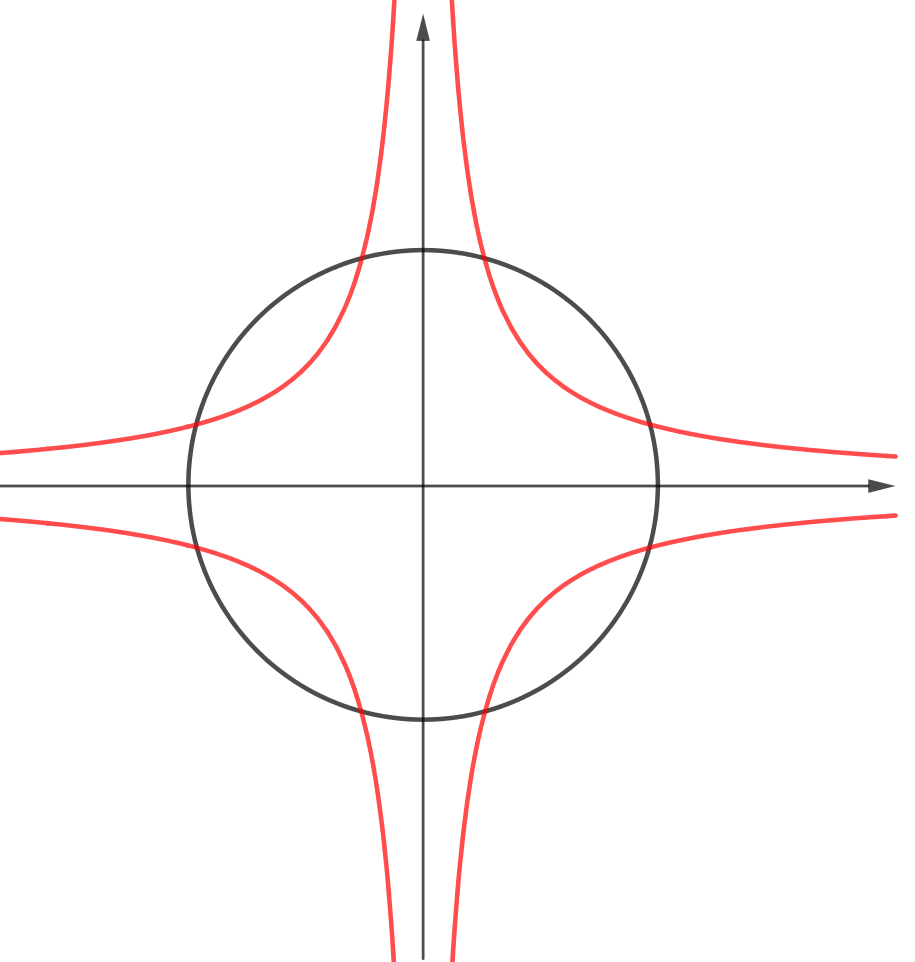 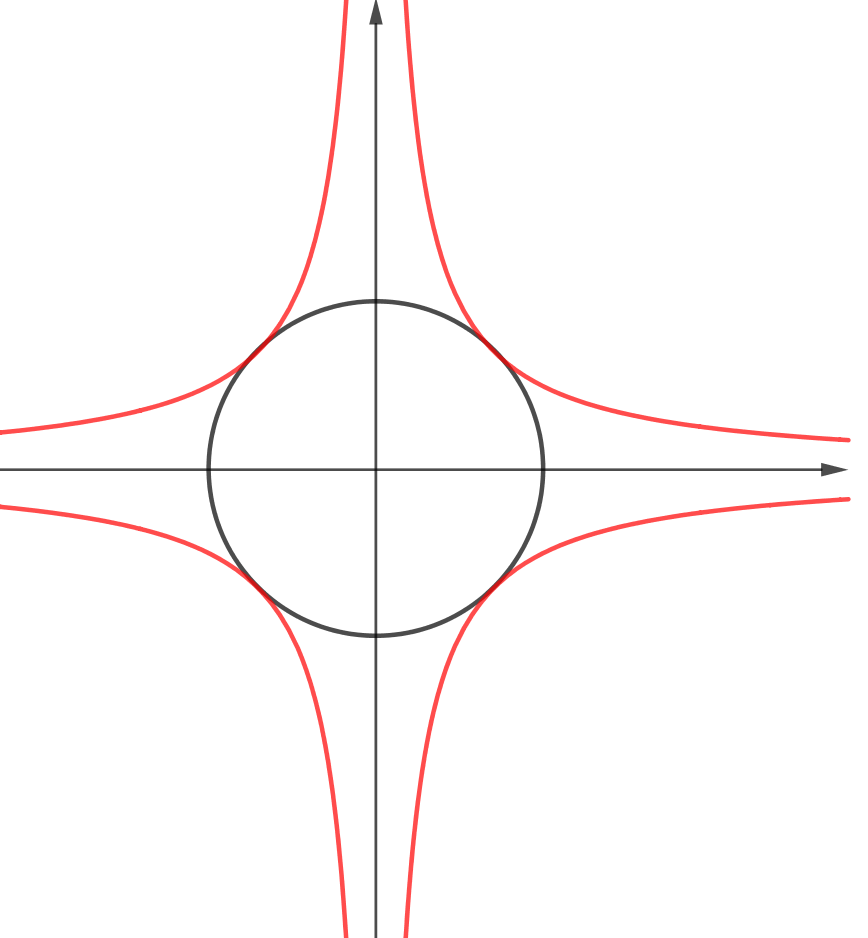 Binární relace
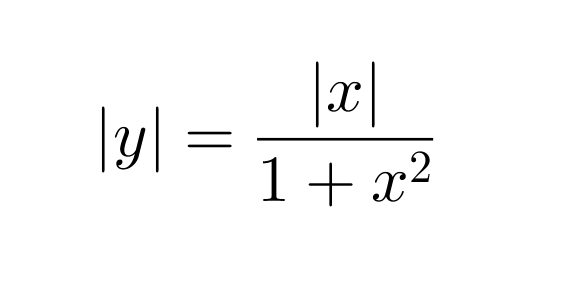 Binární relace
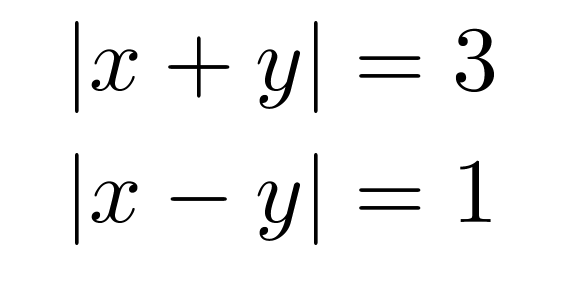 Binární relace
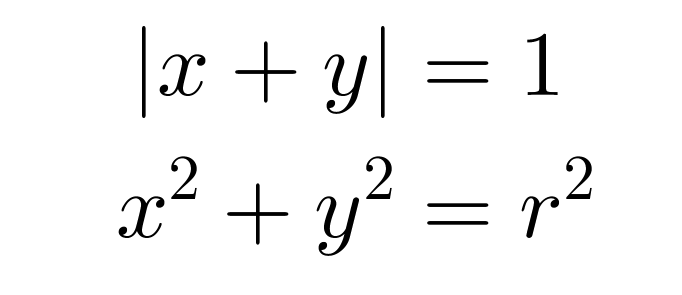 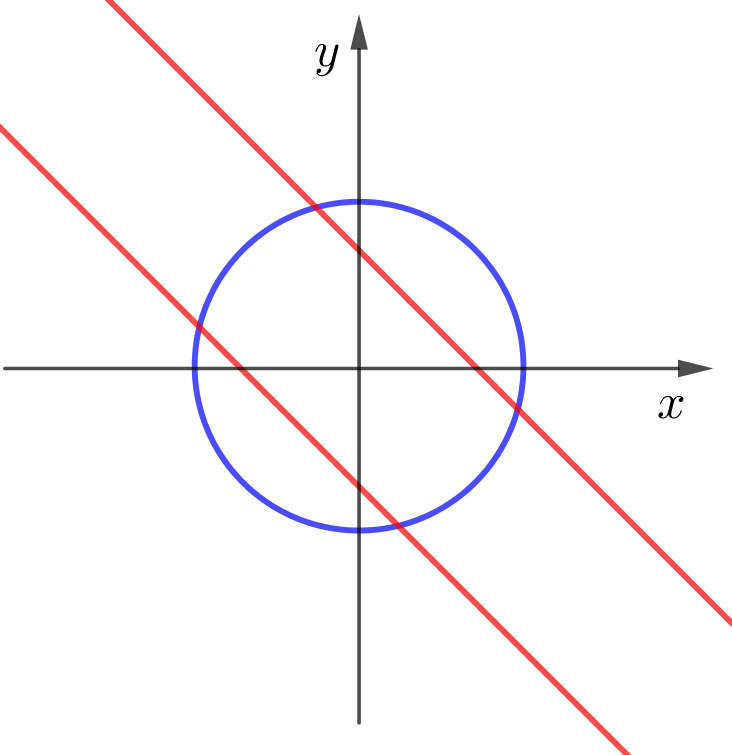 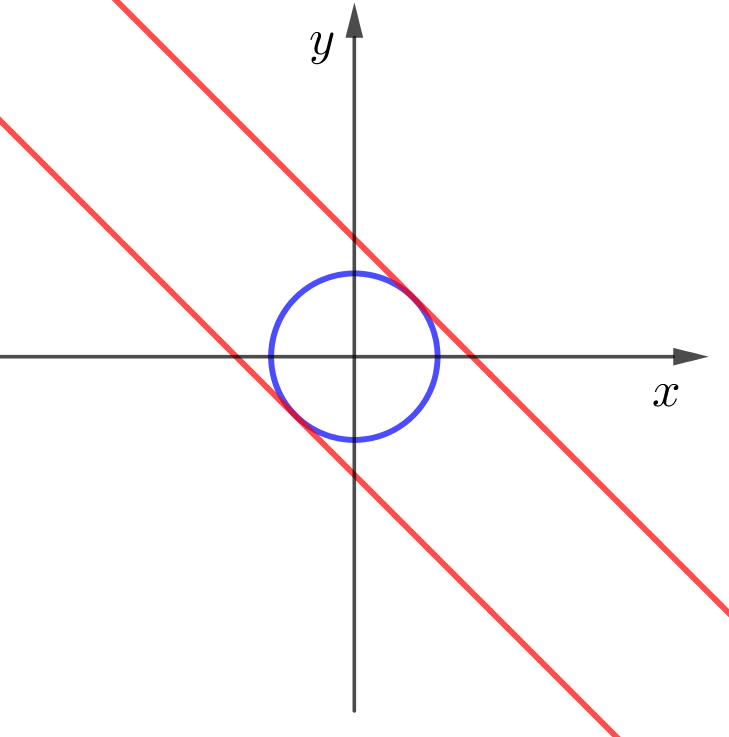 Největší firmy světa v roce 2024
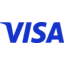 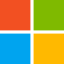 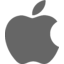 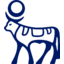 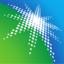 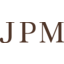 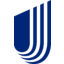 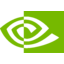 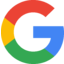 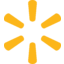 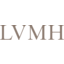 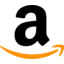 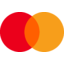 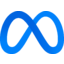 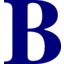 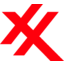 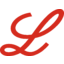 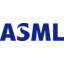 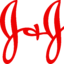 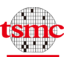 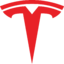 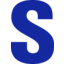 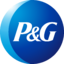 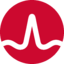 Největší ekonomiky světa podle HDP 2022
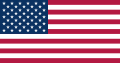 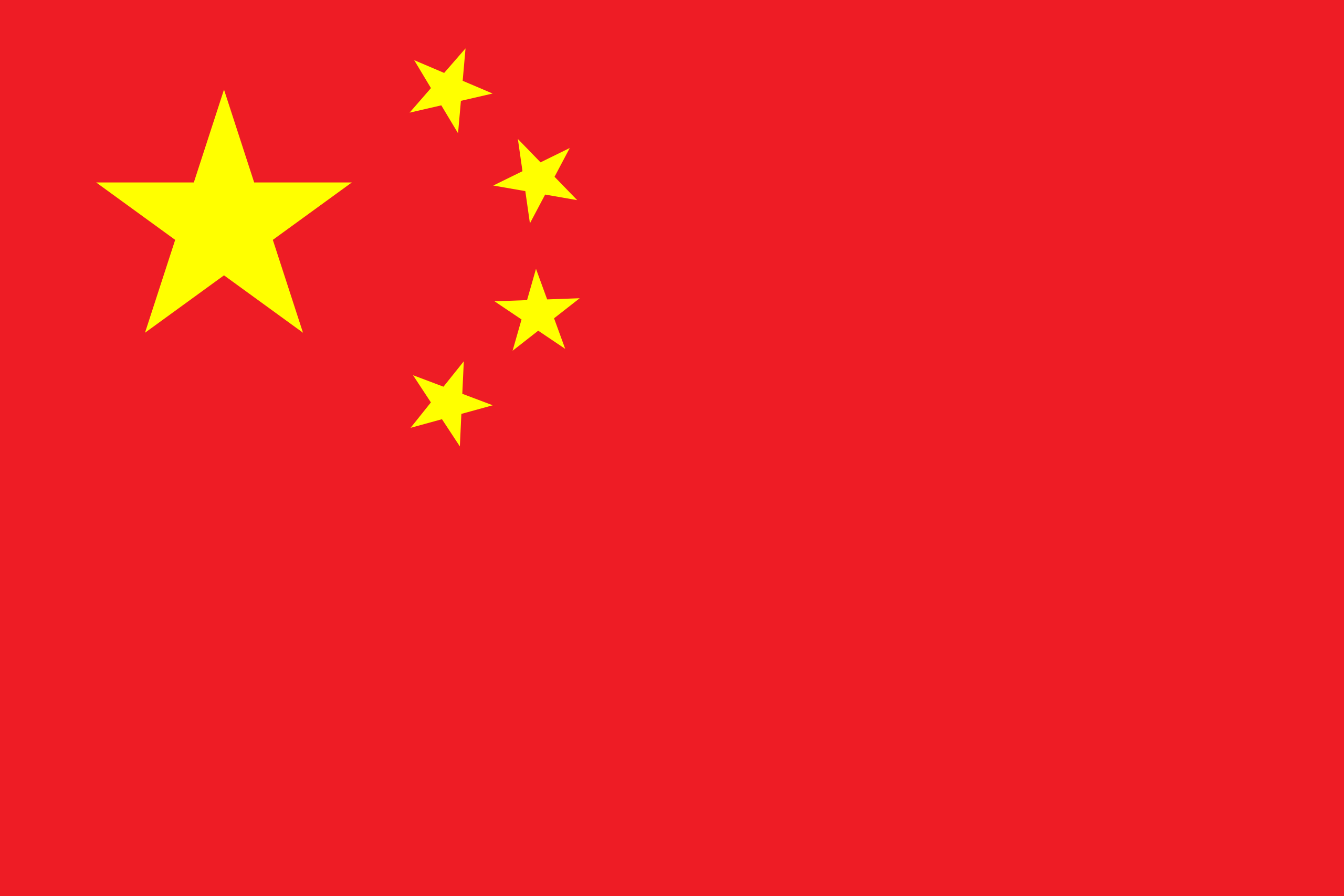 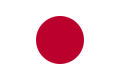 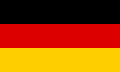 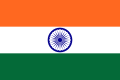 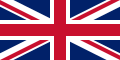 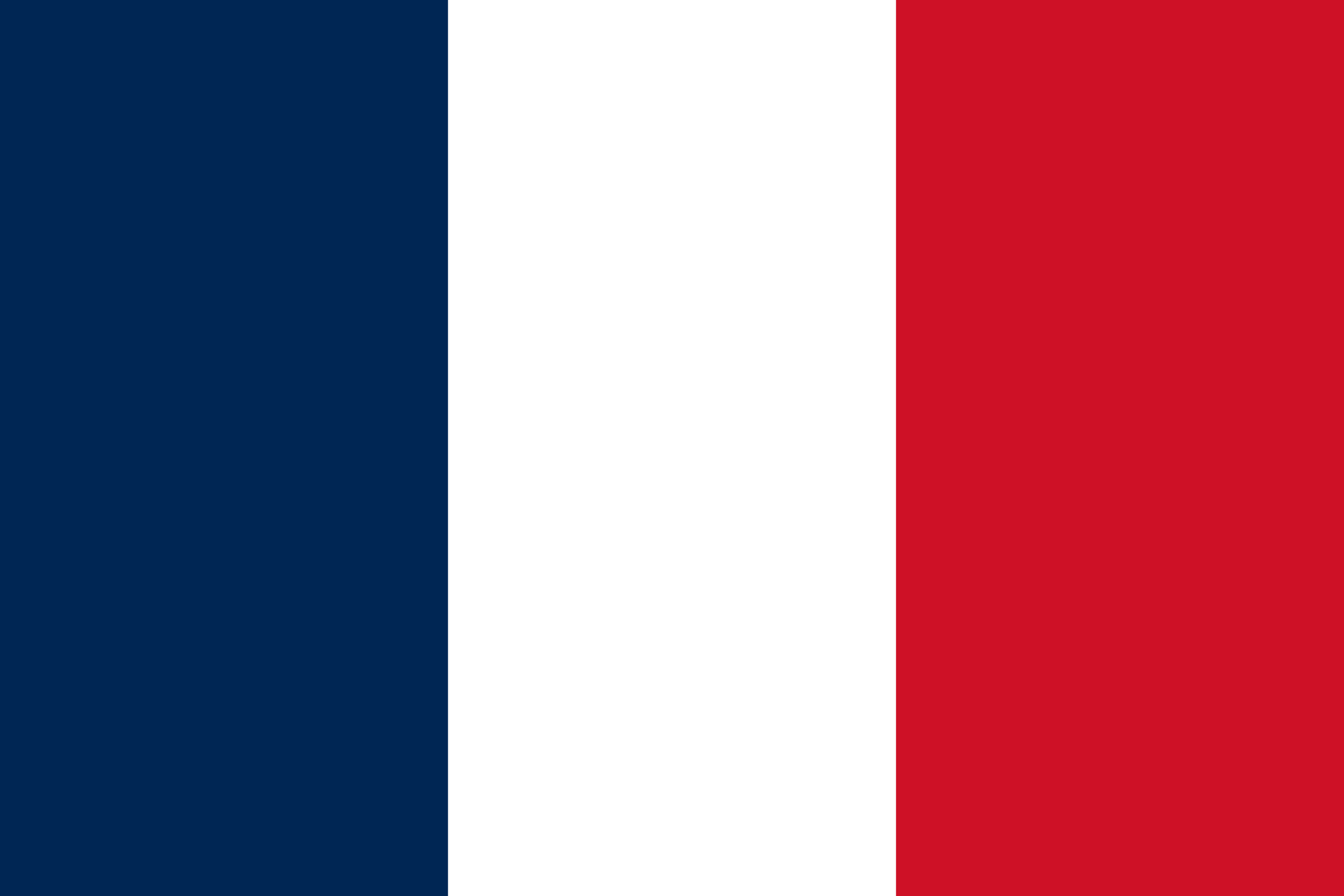 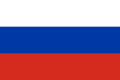 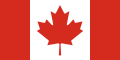 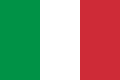 Nejbohatší země světa podle HDP na obyvatele
2022
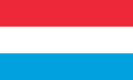 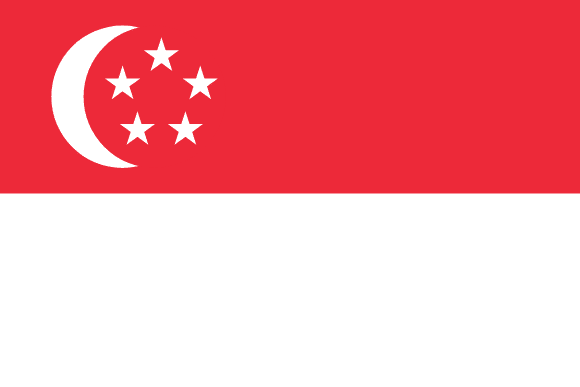 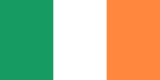 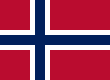 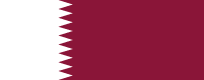 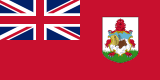 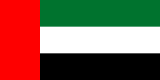 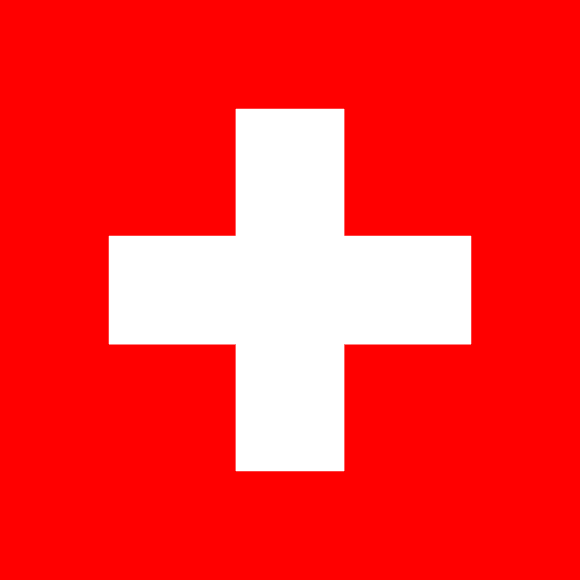 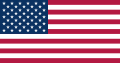 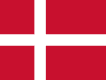 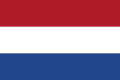 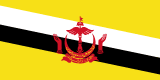 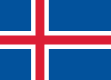 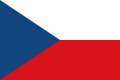 Průměrná mzda v roce 2024
Tabulka: průměrné mzdy ve vybraných evropských státech za rok 2022